Nutzung von Digital Public Goods (DPG)beim Aufbau von Informationssystemen in strukturschwachen Gesundheitssystemen
Dipl.-Inform. Med. Uwe Wahser (openIMIS Initiative)
15.02.2023, Medizininformatik-Kolloquium am Universitätsklinikum Frankfurt
Zu viele Slides
Was euch heute erwartet …
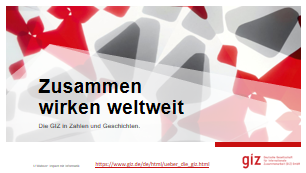 Zu viele Abkzg.
Was ist Internationale Zusammenarbeit?
Death by PPT
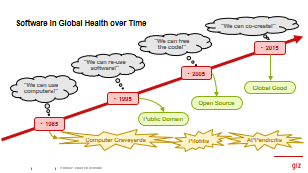 Was sind Digital Public Goods?
Viele Links
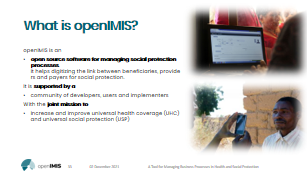 Was macht die openIMIS Initiative?
Seite 2
2023-02-12
U Wahser: Digital Public Goods in Health @ KGU
Internationale Entwicklungszusammenarbeit
Seite 3
2023-02-12
U Wahser: Digital Public Goods in Health @ KGU
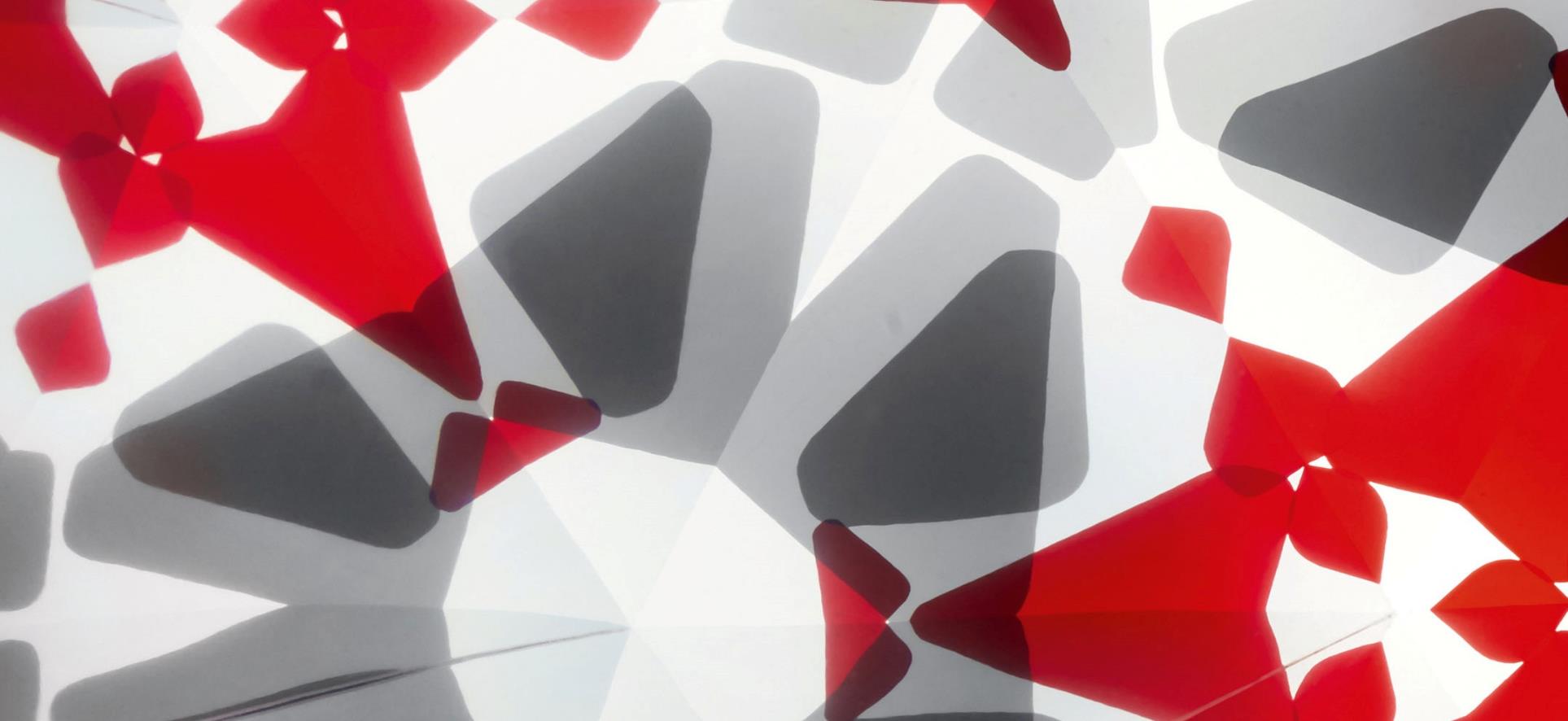 Zusammen wirken weltweit
Die GIZ in Zahlen und Geschichten.
https://www.giz.de/de/html/ueber_die_giz.html
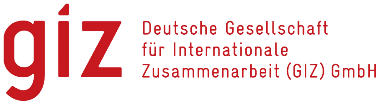 2023-02-12
U Wahser: Digital Public Goods in Health @ KGU
[Speaker Notes: Die GIZ ist ein deutsches Bundesunternehmen in der Internationalen Zusammenarbeit für nachhaltige Entwicklung.

Was erfahren Sie heute über uns?
Ausgewählte Zahlen und Fakten
Welche Ziele wir haben und welche Vision uns leitet
Was wir zusammen mit unseren Partnern bewirken
Wie wir arbeiten - mit Beispielen aus der Praxis
Was wir anbieten und was unsere Mitarbeitenden ausmacht]
Ausgewählte Geschäftszahlen (2021):
openIMIS Inititative
626 Mio. €
Kofinanzierungen
3,7 Mrd. € Geschäfts-volumen
381 Mio. €
Einnahmen: Deutsche öffentliche 
Auftraggeber
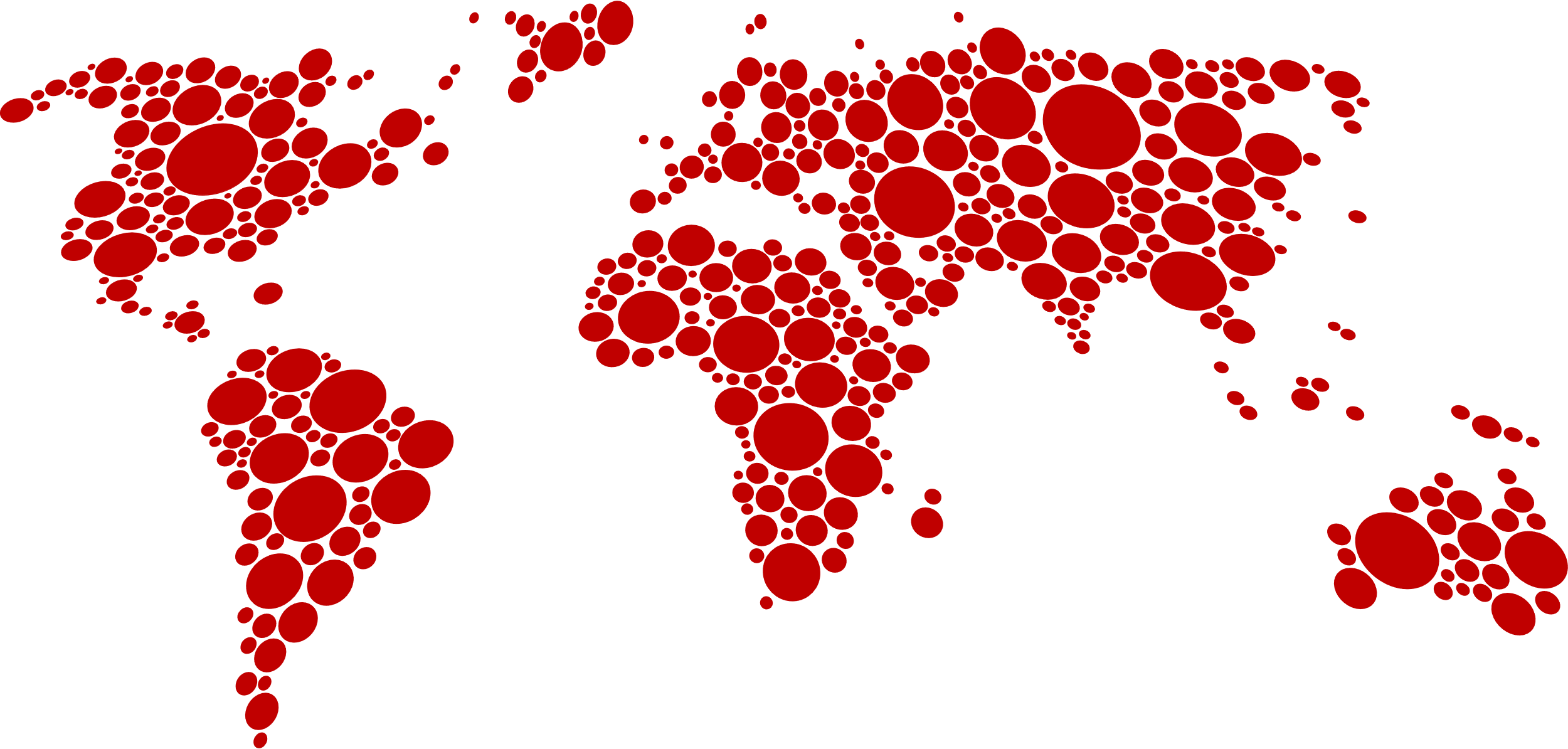 24.977
 Mitarbeitende weltweit
Davon über
 72 % von der EU
135 Mio. €
Gesamtleistung: GIZ 
International Services
50,4 %
 Frauenanteil im Unternehmen*
Aktiv in Deutschland und in rund 
120 
Ländern weltweit
Davon
 16.887 nationale Mitarbeitende
3,2 Mrd vom Bundesministerium für Wirtschaftliche Zusammenarbeit und Entwicklung (BMZ)
Bundesentwicklungsministerin: Svenja Schulze
15.02.2023
U Wahser: Digital Public Goods in Health @ KGU
2023-02-12
[Speaker Notes: (Stand 31.12.2021)

*ohne Nationale Mitarbeitende

Personalzahlen:

Die GIZ hatte zum Stichtag 31. Dezember 2021 genau 24.977 Mitarbeitende.
Davon waren 5.324 im Inland tätig. Dabei handelt es sich um 2.640 Inlandsmitarbeitende mit Zentralfunktion und 2.366 Beschäftigte in Programmen und Projekten. Die Zahl der entsandten Mitarbeitenden betrug 2.684. 

Knapp 70 Prozent der Beschäftigten – insgesamt 16.887 Personen – gehören zur Gruppe der Nationalen Mitarbeitenden in den Ländern, in denen wir arbeiten. Sie werden dort rekrutiert und unter Vertrag genommen.

Zum Stichtag 31. Dezember 2021 lag der Frauenanteil bei den Mitarbeitenden (mit deutschen Arbeitsvertrag) bei 50,4 Prozent.

Außerdem waren 431 Entwicklungshelfer*innen (EH) für die GIZ im Einsatz. Von diesen 431 Entwicklungshelfer*innen sind 107 als Fachkräfte des Zivilen Friedensdienstes eingesetzt.

177 Integrierte Fachkräfte waren direkt vor Ort bei Organisationen und Unternehmen angestellt. Die Zahl der Rückkehrenden Fachkräfte, die finanziell oder durch Beratungs- und Serviceleistungen von CIM unterstützt wurden, betrug 516 Personen.

CIM, das Centrum für internationale Migration und Entwicklung, ist eine Arbeitsgemeinschaft aus GIZ und Bundesagentur für Arbeit, die Fachkräfte an lokale Arbeitgeber vermittelt. Sie sind dort bei einem lokalen Arbeitgeber angestellt und CIM leistet einen Zuschuss zum ortsüblichen Gehalt. Rückkehrende Fachkräfte werden von CIM ebenfalls mit einem Gehaltszuschuss sowie durch Beratungs- und Serviceleistungen unterstützt.

Standorte:
Die GIZ ist weltweit in 120 Ländern vertreten sowie neben den Sitzen in Bonn und Eschborn mit sechs weiteren Standorten in deutschen Bundesländern.

Zahlen aus dem Geschäftsjahr 2021:

Das Geschäftsvolumen betrug 2021 3,7 Milliarden Euro.

Wichtigster Auftraggeber ist mit einem Anteil von über 3,2 Milliarden Euro an den Einnahmen im Gemeinnützigen Bereich das Bundesministerium für wirtschaftliche Zusammenarbeit und Entwicklung (BMZ). 

Die Einnahmen von anderen deutschen öffentlichen Auftraggebern beliefen sich auf 381 Millionen Euro - 68 Millionen Euro entfielen davon auf Kofinanzierungen.

Die Gesamtleistung des steuerpflichtigen Geschäftsbereichs GIZ International Services belief sich im Geschäftsjahr 2021 auf 135 Millionen Euro.

Die Gesamteinnahmen beinhalten auch  626 Millionen Euro an Kofinanzierungen. Mit rund 451 Millionen Euro und somit rund 72% war die Europäische Union 2021 der größte Kofinanzier.]
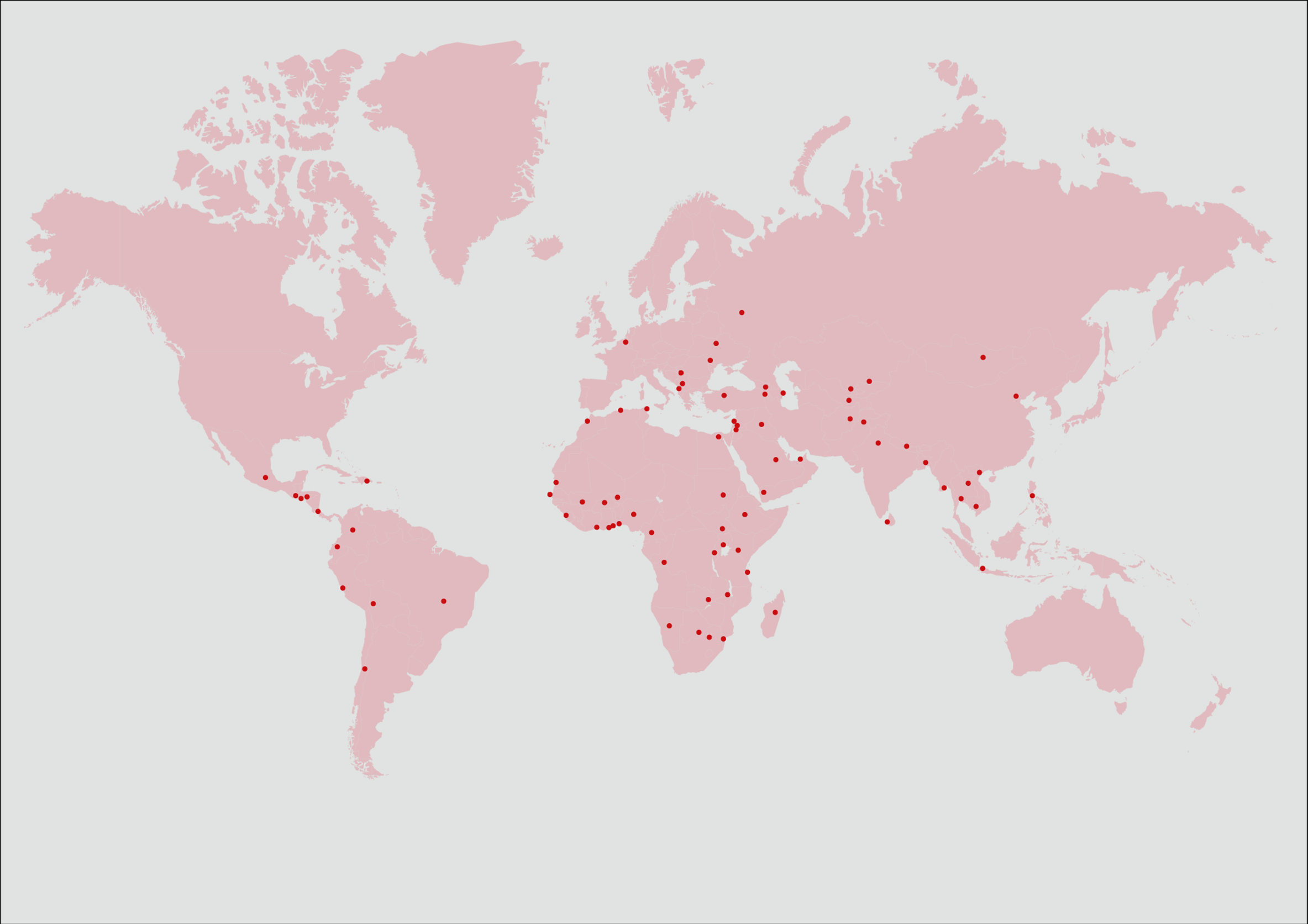 Für unsere Auftraggeber und gemeinsam mit 
  unseren Partnern arbeiten wir in rund 120 Ländern 
an mehr als 1.600 laufenden Projekten.
U Wahser: Digital Public Goods in Health @ KGU
2023-02-12
[Speaker Notes: Aktuell arbeiten wir für unsere Auftraggeber und gemeinsam mit unseren Partnern an 1.600 Projekten weltweit in 120 Ländern…

Hinweis für Vortragende:
Auf der Karte sind die rund 80 Standorte weltweit zu sehen – aktiv sind wir weltweit in 120 Ländern (teilweise ohne Landesbüros).]
Wir sind Dienstleister der internationalen Zusammenarbeit für nachhaltige Entwicklung und internationalen Bildungsarbeit…
Wir unterstützen die Bundesregierung dabei, ihre Ziele in der internationalen Zusammenarbeit für nachhaltige Entwicklung zu erreichen.
Wir fördern die internationale Bildungsarbeit und strategische Kompetenzentwicklung.
Als gemeinnütziges Bundesunternehmen stehen wir für deutsche und europäische Werte.
Wir sind privatwirtschaftlich organisiert und verfügen nebendem gemeinnützigen Bereich auch über den steuerpflichtigen Geschäftsbereich GIZ International Services.
2023-02-12
U Wahser: Digital Public Goods in Health @ KGU
[Speaker Notes: Wer ist die GIZ?

Als Dienstleister der internationalen Zusammenarbeit für nachhaltige Entwicklung und internationalen Bildungsarbeit engagieren wir uns weltweit für eine lebenswerte Zukunft.

Die GIZ unterstützt die Bundesregierung dabei, ihre Ziele in der internationalen Zusammenarbeit für nachhaltige Entwicklung zu erreichen. Oder anders gesagt: Die GIZ ist ein Bundesunternehmen, das Veränderungen unterstützt – für Deutschland – auf der ganzen Welt. 

Um nachhaltig Veränderungen zu bewirken, fördern wir die internationale Bildungsarbeit und strategische Kompetenzentwicklung. Gemeinsam mit Partnern konzipieren wir Lernprozesse und setzen sie gemeinsam um – damit die Leistungsfähigkeit in den Partnerländern langfristig trägt und Projekte nachhaltig wirken.

Als deutsches Bundesunternehmen ist die GIZ weltweit aktiv.
Die alleinige Gesellschafterin der GIZ ist die Bundesrepublik Deutschland. Im Innenverhältnis wird die Bundesrepublik durch das Bundesministerium für wirtschaftliche Zusammenarbeit und Entwicklung (BMZ) und das Bundesministerium der Finanzen (BMF) vertreten.

Als gemeinnütziges Bundesunternehmen stehen wir für deutsche und europäische Werte und stellen uns den hohen Ansprüchen an Transparenz und Rechenschaftspflicht unserer Auftraggeber. Gemeinsam mit unseren Partnern arbeiten wir flexibel an wirksamen und wirtschaftlichen Lösungen, die Menschen Perspektiven bieten und deren Lebensbedingungen dauerhaft verbessern.

Die GIZ ist privatwirtschaftlich organisiert und kann direkt beauftragt werden. Aus steuerrechtlicher Perspektive ergeben sich folgende Geschäftsbereiche: neben dem gemeinnützigen Bereich mit der Bundesregierung als Hauptauftraggeber bieten wir internationalen Institutionen, Regierungen weltweit, Stiftungen und international agierenden Unternehmen die Möglichkeit, uns direkt zu beauftragen. Die Betreuung erfolgt durch den Geschäftsbereich GIZ International Services, der die Produkte und Dienstleistungen der GIZ all jenen Auftraggebern zur Verfügung stellt, die für diese Leistungen selbst bezahlen. 

Der Vorstand ist neben der Gesellschafterin und dem Aufsichtsrat eines der drei gesetzlich vorgeschriebenen Organe einer Gesellschaft mit beschränkter Haftung (GmbH). Vorstandssprecherin der GIZ ist Tanja Gönner. Die GIZ wird geleitet von drei Vorständen: Tanja Gönner (Vorstandssprecherin), Ingrid-Gabriele Hoven und Thorsten Schäfer-Gümbel.

Unsere Auftraggeber und Kooperationspartner schenken uns ihr Vertrauen, um Ideen für politische, gesellschaftliche und wirtschaftliche Veränderungen mit ihnen gemeinsam zu entwickeln, konkret zu planen und umzusetzen.]
Im Zentrum unseres Handelns steht Nachhaltigkeit…
Soziale Verantwortung
Ökologisches Gleichgewicht
Wirtschaftliche Leistungsfähigkeit
2023-02-12
U Wahser: Digital Public Goods in Health @ KGU
[Speaker Notes: Nachhaltigkeit ist dabei das Leitprinzip unseres Handelns. Wir arbeiten in der Überzeugung, dass nur das Zusammenspiel von sozialer Verantwortung, ökologischem Gleichgewicht und wirtschaftlicher Leistungsfähigkeit auch künftigen Generationen ein Leben in Sicherheit und Würde ermöglicht.

Diese Überzeugung leitet uns in der Arbeit mit unseren Auftraggebern und Partnern, in unserem Umgang miteinander und bei der Gestaltung unseres Unternehmens.

Wir erfüllen unsere Aufgaben in diesem Grundverständnis und sind den Werten des Grundgesetzes der Bundesrepublik Deutschland verpflichtet.

Insbesondere
- machen wir uns stark für die Achtung der Menschenrechte, Chancengleichheit und Integrität,
- unterstützen wir Rechtsstaatlichkeit und die politische Teilhabe der Bevölkerung, setzen uns auch im eigenen Unternehmen für faire Aushandlungsprozesse ein und
- engagieren uns für eine marktfreundliche, ökologisch und sozial orientierte Wirtschaftsordnung und handeln unternehmerisch verantwortungsvoll.]
Internationale Abkommen
z.B. UN Sustainable Development Goals (2015 - 2030)
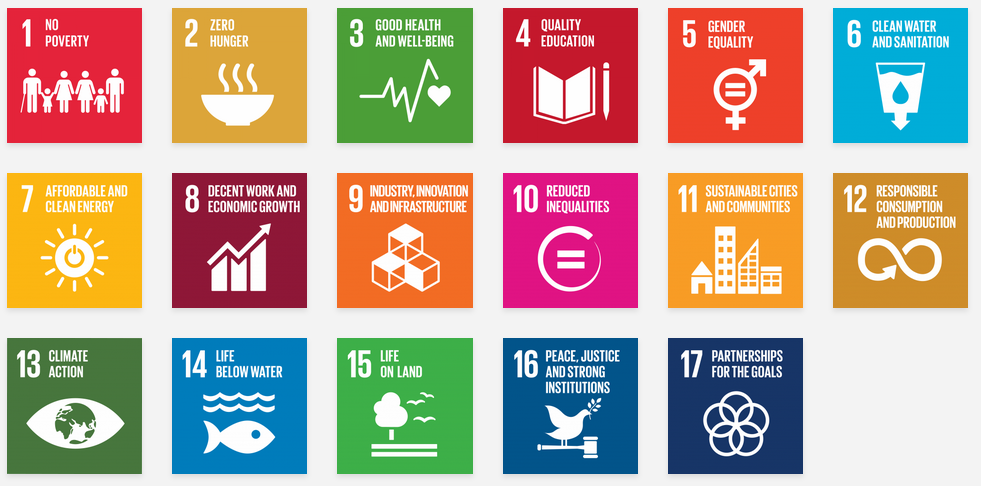 Seite 9
2023-02-12
U Wahser: Digital Public Goods in Health @ KGU
[Speaker Notes: Die Agenda 2030 für nachhaltige Entwicklung ist der neue übergreifende Rahmen der internationalen Zusammenarbeit und gibt die nationale und internationale politische Orientierung für nachhaltige Entwicklung vor. 
-   Die 17 globalen Ziele für nachhaltige Entwicklung (und 169 Unterziele) (Sustainable Development Goals SDG) der Agenda 2030 richten sich gleichermaßen an alle Staaten der Weltgemeinschaft.
Sie geben den Anstoß zu Maßnahmen, die für die Menschheit und ihren Planeten von entscheidender Bedeutung sind.
Die Agenda 2030 und die SDGs dienen als Referenzrahmen für die Arbeit der GIZ weltweit.	
	



Link zu „Die GIZ und die Agenda 2030“: https://www.giz.de/de/ueber_die_giz/40669.html
___
Mit unserer Arbeit wollen wir weltweit einen Beitrag zur Umsetzung der Agenda 2030 leisten.

Ziele sind zum Beispiel:
Ziel 1. Armut in jeder Form und überall beenden 	
Ziel 8. Dauerhaftes, breitenwirksames und nachhaltiges Wirtschaftswachstum, produktive Vollbeschäftigung und menschenwürdige Arbeit für alle fördern 	
Ziel 13. Umgehend Maßnahmen zur Bekämpfung des Klimawandels und seiner Auswirkungen ergreifen
Ziel 16. Friedliche und inklusive Gesellschaften für eine nachhaltige Entwicklung fördern, allen Menschen Zugang zur Justiz ermöglichen und leistungsfähige, rechenschaftspflichtige und inklusive Institutionen auf allen Ebenen aufbauen 

http://www.un.org/Depts/german/gv-70/band1/ar70001.pdf

---
Alle Ziele (als Hintergrundinfo):
Ziel 1. Armut in jeder Form und überall beenden 	
Ziel 2. Den Hunger beenden, Ernährungssicherheit und eine bessere Ernährung erreichen und eine nachhaltige Landwirtschaft fördern 
Ziel 3. Ein gesundes Leben für alle Menschen jeden Alters gewährleisten und ihr Wohlergehen fördern 	
Ziel 4. Inklusive, gleichberechtigte und hochwertige Bildung gewährleisten und Möglichkeiten lebenslangen Lernens für alle fördern 	
Ziel 5. Geschlechtergleichstellung erreichen und alle Frauen und Mädchen zur Selbstbestimmung befähigen 	
Ziel 6. Verfügbarkeit und nachhaltige Bewirtschaftung von Wasser und Sanitärversorgung für alle gewährleisten 	
Ziel 7. Zugang zu bezahlbarer, verlässlicher, nachhaltiger und moderner Energie für alle sichern 	
Ziel 8. Dauerhaftes, breitenwirksames und nachhaltiges Wirtschaftswachstum, produktive Vollbeschäftigung und menschenwürdige Arbeit für alle fördern Ziel 9. Eine widerstandsfähige Infrastruktur aufbauen, breitenwirksame und nachhaltige Industrialisierung fördern und Innovationen unterstützen 	
Ziel 10. Ungleichheit in und zwischen Ländern verringern 	
Ziel 11. Städte und Siedlungen inklusiv, sicher, widerstandsfähig und nachhaltig gestalten 	
Ziel 12. Nachhaltige Konsum- und Produktionsmuster sicherstellen 	
Ziel 13. Umgehend Maßnahmen zur Bekämpfung des Klimawandels und seiner Auswirkungen ergreifen 	
Ziel 14. Ozeane, Meere und Meeresressourcen im Sinne nachhaltiger Entwicklung erhalten und nachhaltig nutzen 	
Ziel 15. Landökosysteme schützen, wiederherstellen und ihre nachhaltige Nutzung fördern, Wälder nachhaltig bewirtschaften, Wüstenbildung bekämpfen, Bodendegradation beenden und umkehren und dem Verlust der biologischen Vielfalt ein Ende setzen 	
Ziel 16. Friedliche und inklusive Gesellschaften für eine nachhaltige Entwicklung fördern, allen Menschen Zugang zur Justiz ermöglichen und leistungsfähige, rechenschaftspflichtige und inklusive Institutionen auf allen Ebenen aufbauen 	
Ziel 17. Umsetzungsmittel stärken und die Globale Partnerschaft für nachhaltige Entwicklung mit neuem Leben erfüllen 	


___
Information für Vortragende:
Die vier großen Ziele können individuell angepasst werden]
Die Themenfelder in denen wir arbeiten sind vielfältig
Sicherheit, Wiederaufbau und Frieden
Umwelt und Klima
Ländliche Entwicklung
Nachhaltige Infrastruktur
Globale Gesundheit und Soziale Entwicklung
Wirtschaft und Beschäftigung
Digitalisierung
Staat und Demokratie
2023-02-12
U Wahser: Digital Public Goods in Health @ KGU
[Speaker Notes: Die Erfahrung und Kompetenzen haben wir in den unterschiedlichsten Themenfeldern:
Globale Gesundheit und Soziale Entwicklung
Umwelt und Klima
Wirtschaft und Beschäftigung
Digitalisierung
Sicherheit, Wiederaufbau, Frieden
Ländliche Entwicklung
Nachhaltige Infrastruktur
Staat und Demokratie




Weitere Infos zur Fachexpertise:
https://www.giz.de/fachexpertise/html/fachexpertise.html]
Unser Organigramm auf einen Blick…
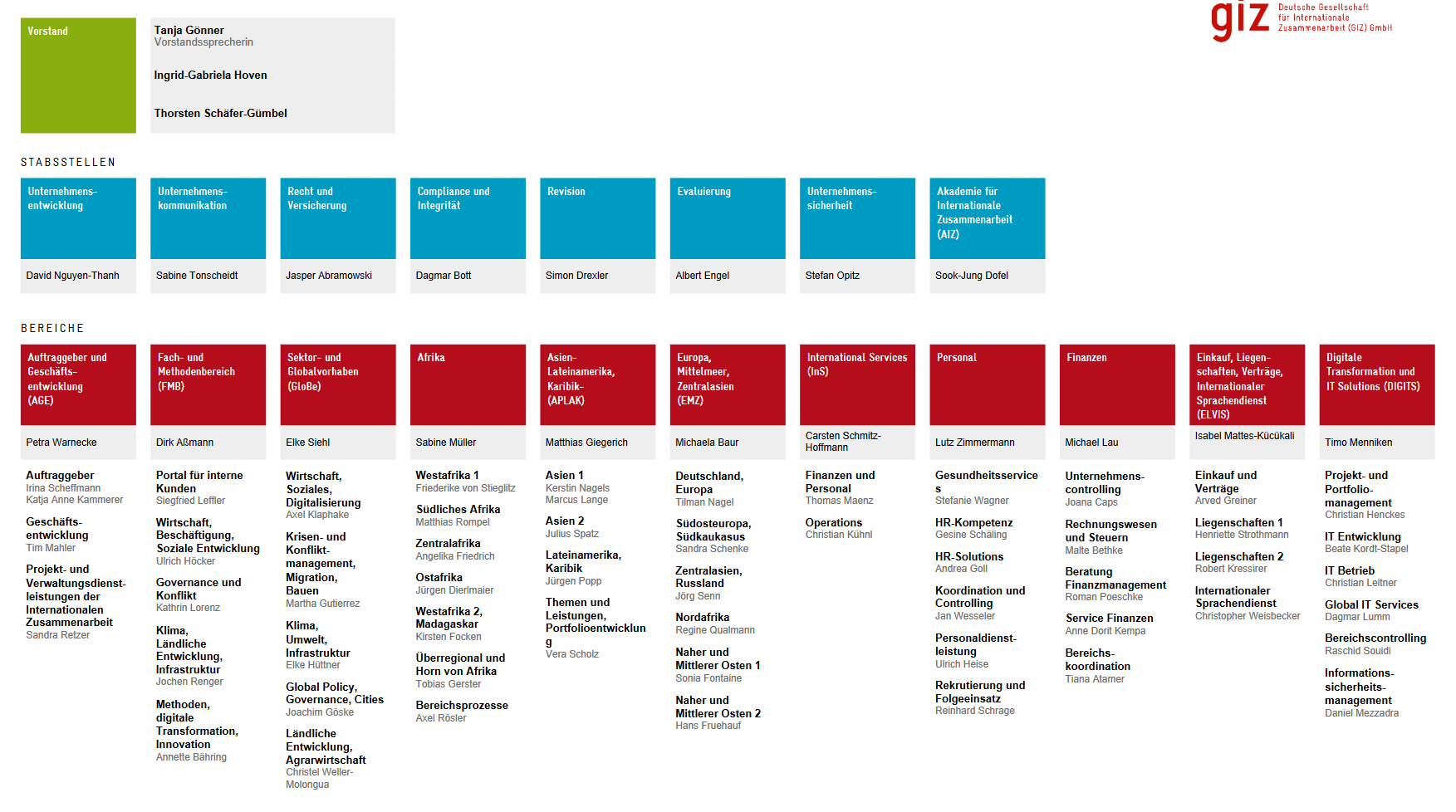 Wir sind hier!
https://www.giz.de/de/ueber_die_giz/279.html
2023-02-12
U Wahser: Digital Public Goods in Health @ KGU
[Speaker Notes: (Stand 30.04.2021)

Die GIZ unterteilt sich nach Vorstand, Stabsstellen und Bereiche.

https://www.giz.de/de/ueber_die_giz/279.html]
… oder in einfach …
Bi-Laterale Vorhaben (mit Partnerländern):
Bundesregierung (BMZ) und Regierung des Partnerlandes vereinbaren Entwicklungsziele und Schwerpunktsektoren
GIZ erarbeitet Projektvorschläge mit BMZ und Partnerländern
BMZ beauftragt Projekte
GIZ führt aus (Ausschreibungen nach Vergabequote)

Globale Vorhaben (Standort Bonn): 
Länderübergreifende Projekte & Initiativen, z.B. openIMIS

Fachkonzeption (Standort Eschborn): 
Konzeptionelle Unterstützung der Projekte

Weitere Organisationen: 
z.B. Kreditanstalt für Wiederaufbau (KFW), AHK, Internationale Organisationen
Seite 12
2023-02-12
U Wahser: Digital Public Goods in Health @ KGU
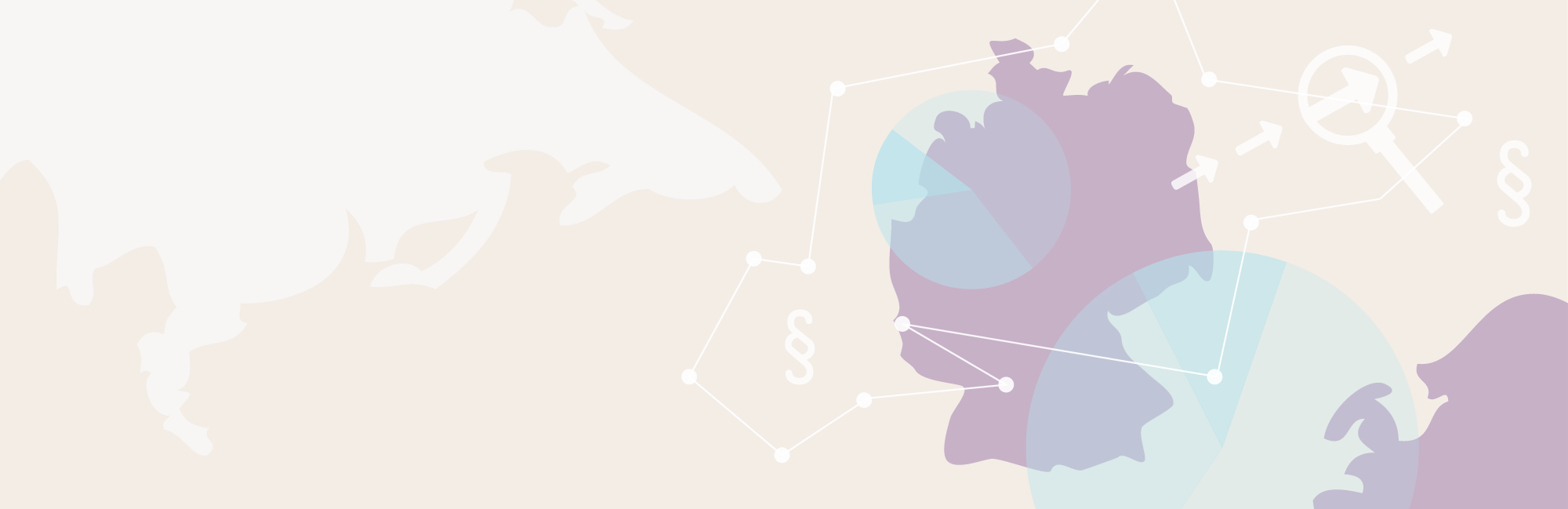 Wenn Sie sich auf ein Berufsleben in der EZ/IZ einlassen … Ein Leben im Zebra-Rhythmus
IIIII
Ein Leben im Zebra-Rhythmus: Sie sind gerne bereit im In- und im Ausland zu arbeiten und Ihre Funktionen und Standorte zu wechseln.
Quelle: GIZ Unternehmenspräsentation 2019
Seite 13
2023-02-12
U Wahser: Digital Public Goods in Health @ KGU
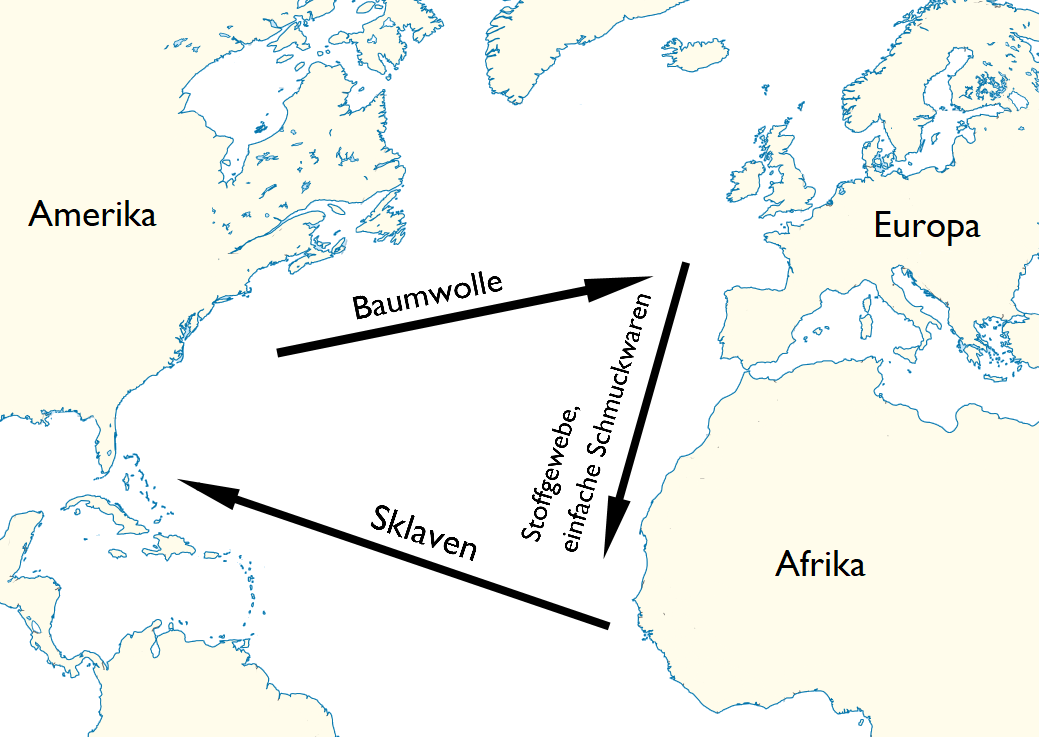 Warum? Keine Almosen … (0.7% GDP)
Statistiken zur Internationalen Entwicklungszusammenarbeit
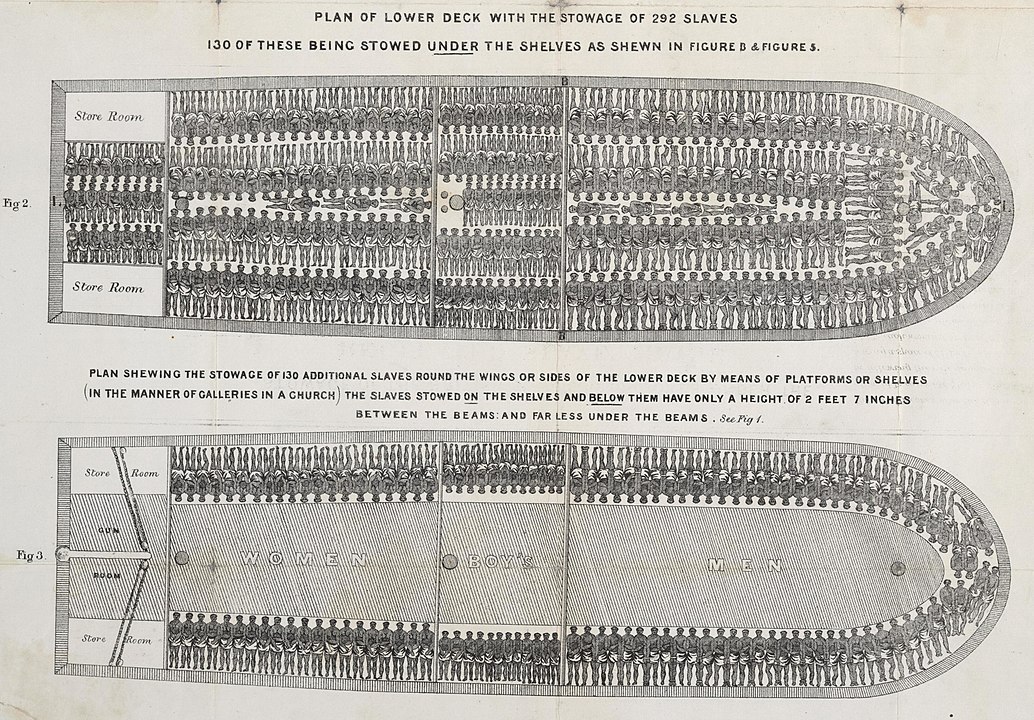 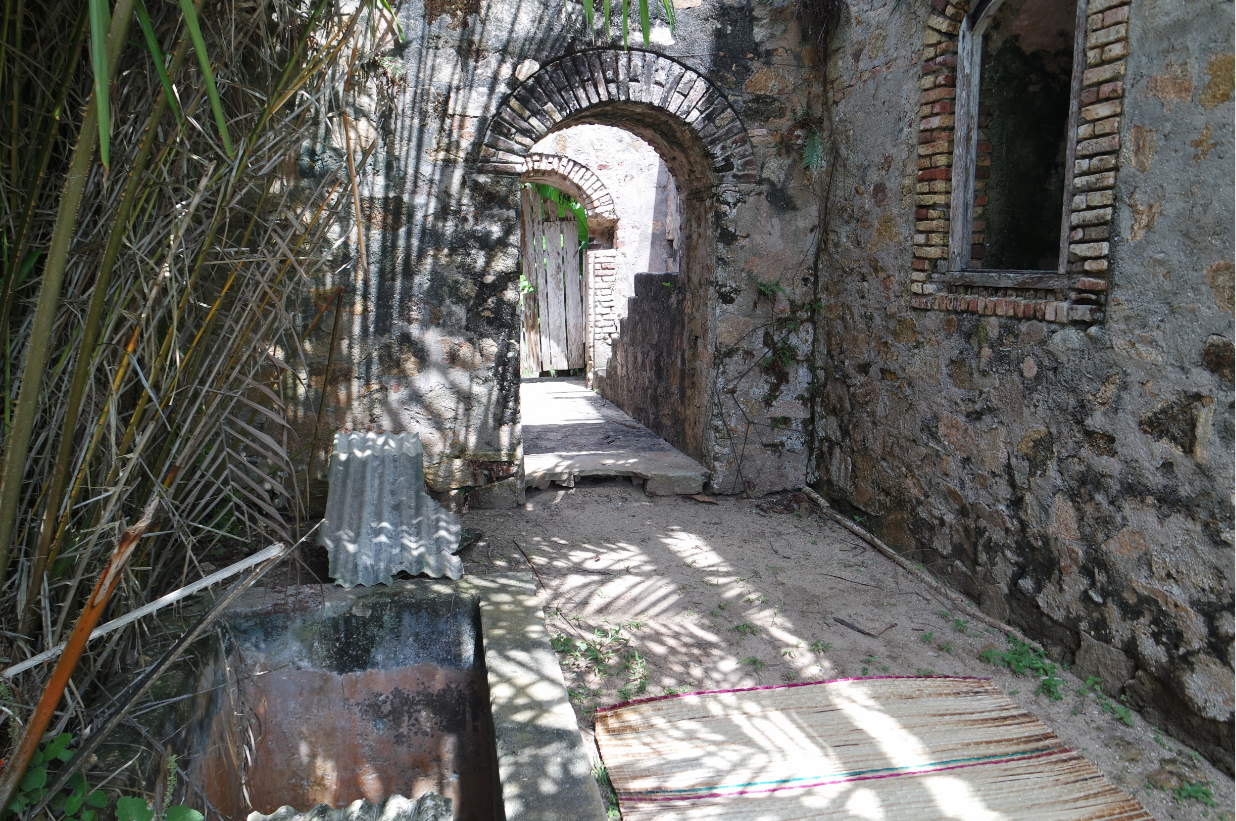 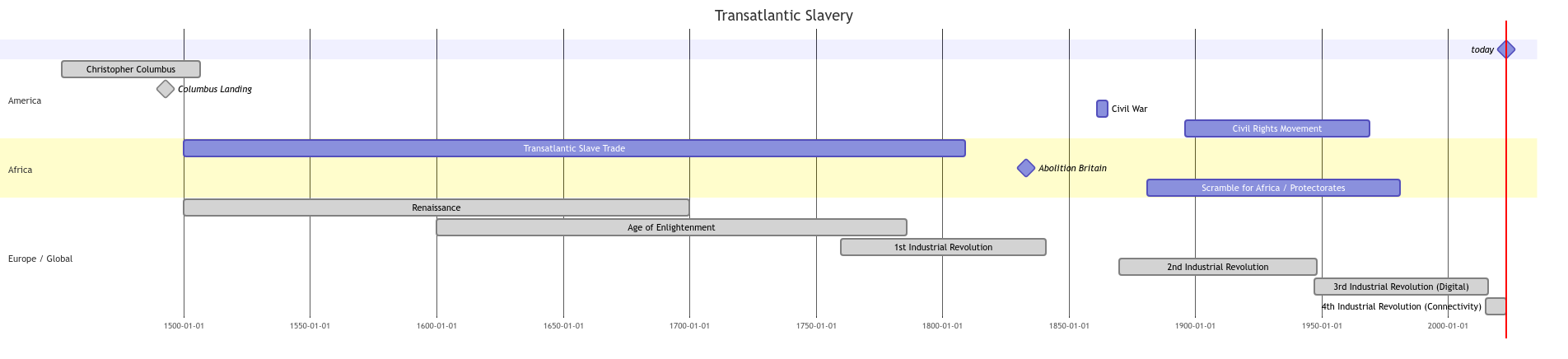 500 Jahre
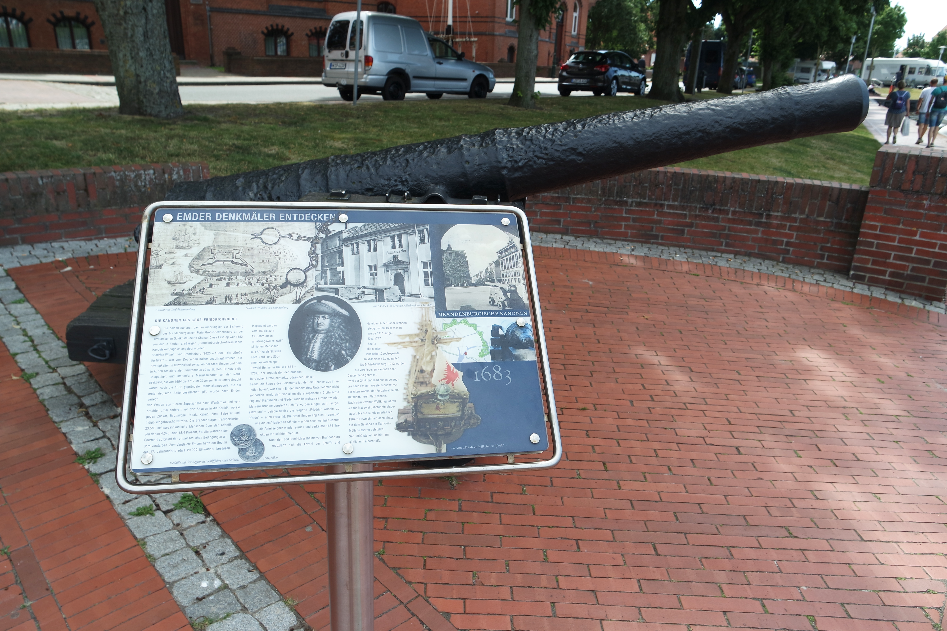 Bilder: Wikipedia, eigene Aufnahmen ()
Seite 14
2023-02-12
U Wahser: Digital Public Goods in Health @ KGU
Leapfrogging & Global Learning …
“Vergesst mir die Kartoffel nicht ..”
M-Pesa: Mobile Money in Kenya
Parkticket in Deutschland
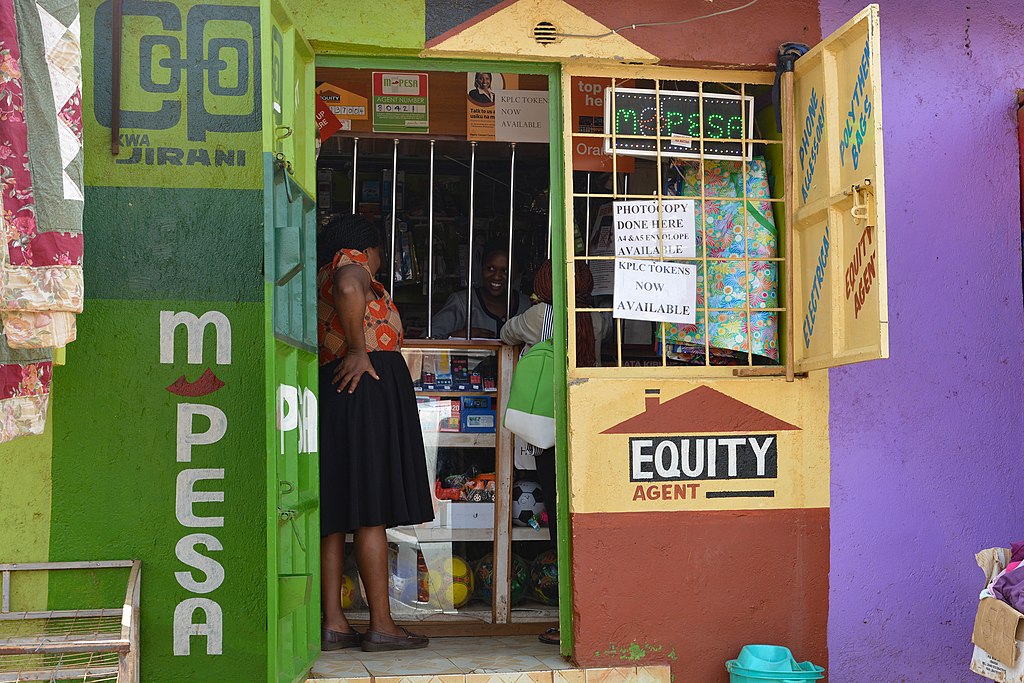 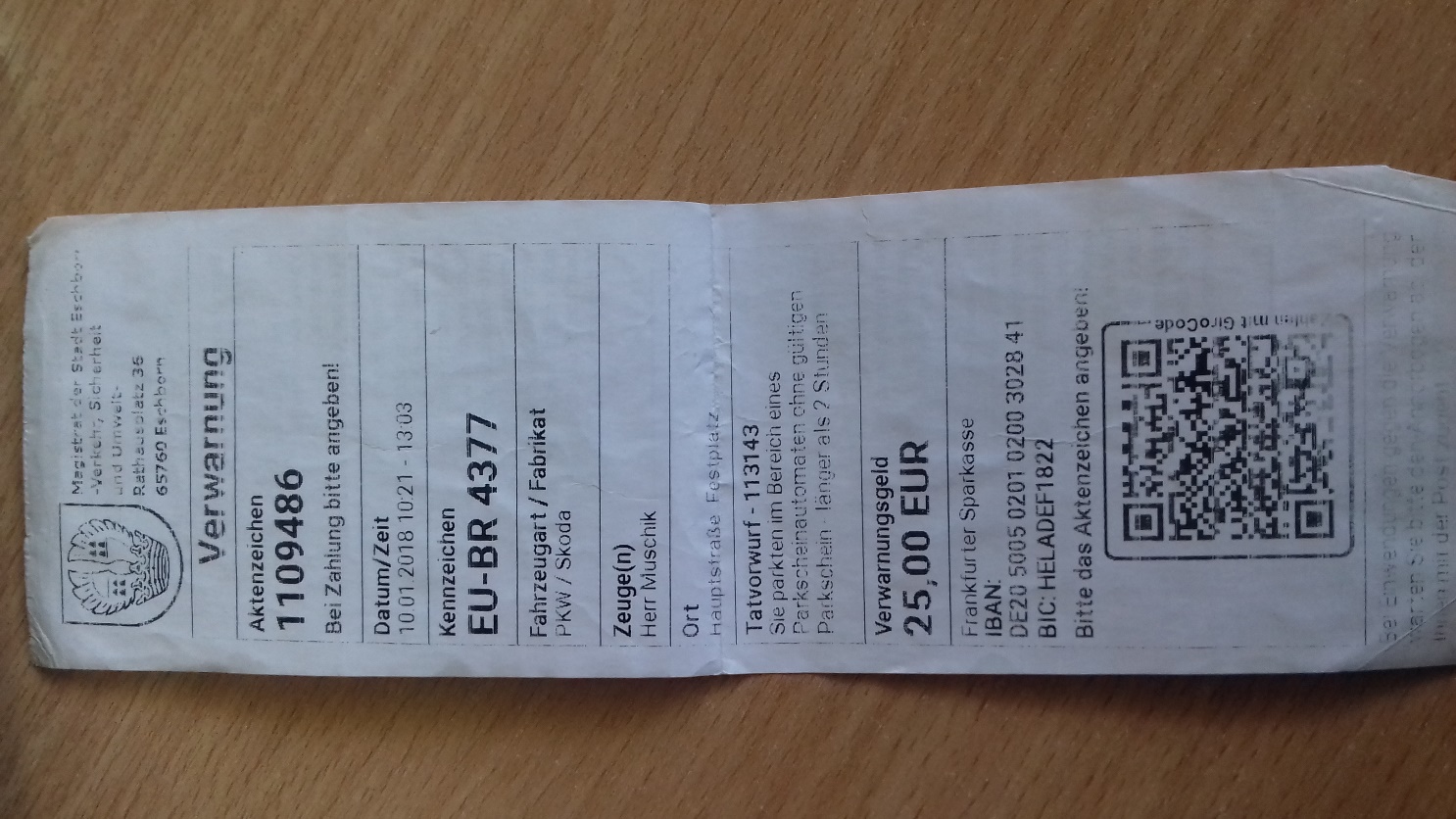 Bilder: Fiona Graham, CC BY-SA 2.0, via Wikimedia Commons; eigene Aufnahme
… anderes Beispiel: SORMAS – von Afrika nach Europa
Seite 15
2023-02-12
U Wahser: Digital Public Goods in Health @ KGU
Digital Public Goods (DPG) in Health
aka Global Goods
Seite 16
2023-02-12
U Wahser: Digital Public Goods in Health @ KGU
Software in Global Health over Time
"We can co-create!"
"We can free the code!"
~ 2015
Ebola
"We can re-use software!"
~ 2005
"We can use computers!"
Global Good
DPGs
~ 1995
Open Source
AIDS
Public Domain
~ 1985
Pilotitis
Computer Graveyards
APPendicitis
Seite 17
2023-02-12
U Wahser: Digital Public Goods in Health @ KGU
Digital Development Principles
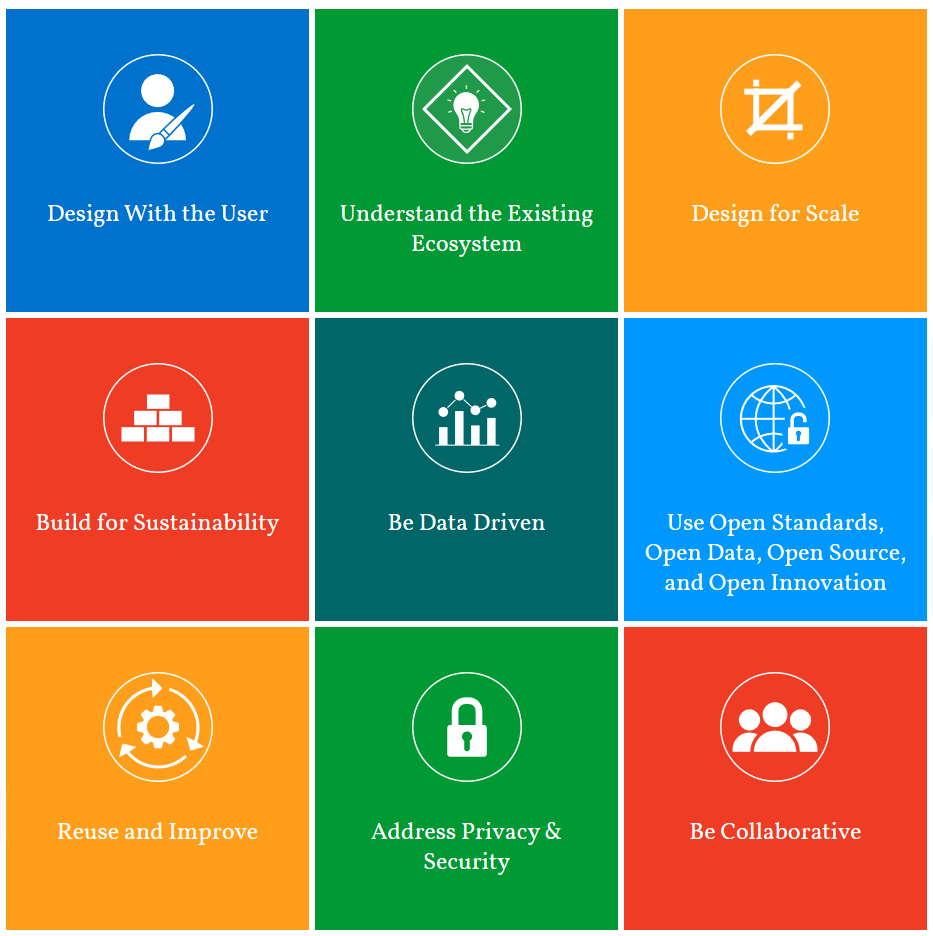 Design with the user
Understand the existing eco-system
Design for scale
Build for sustainability
Be data driven
Use open standards, open data, open source and open innovation
Reuse and improve
Address privacy and security
Be collaborative
Evaluation: Maturity Matrix
Seite 18
2023-02-12
U Wahser: Digital Public Goods in Health @ KGU
Global Goods by WHO Classification of Digital Health Interventions
Seite 19
2023-02-12
U Wahser: Digital Public Goods in Health @ KGU
Examples of Global Goods by WHO Classification (cont.)
New version coming up!
New version coming up!
Find more in the Global Good Guidebook …
Seite 20
2023-02-12
U Wahser: Digital Public Goods in Health @ KGU
Dimensions in the Global Goods Maturity Model
Global Good Maturity
Seite 21
2023-02-12
U Wahser: Digital Public Goods in Health @ KGU
Some of our (openIMIS) early Networks in Health
Digital Square
Joint Learning Network
OpenHIE
HL7-FHIR
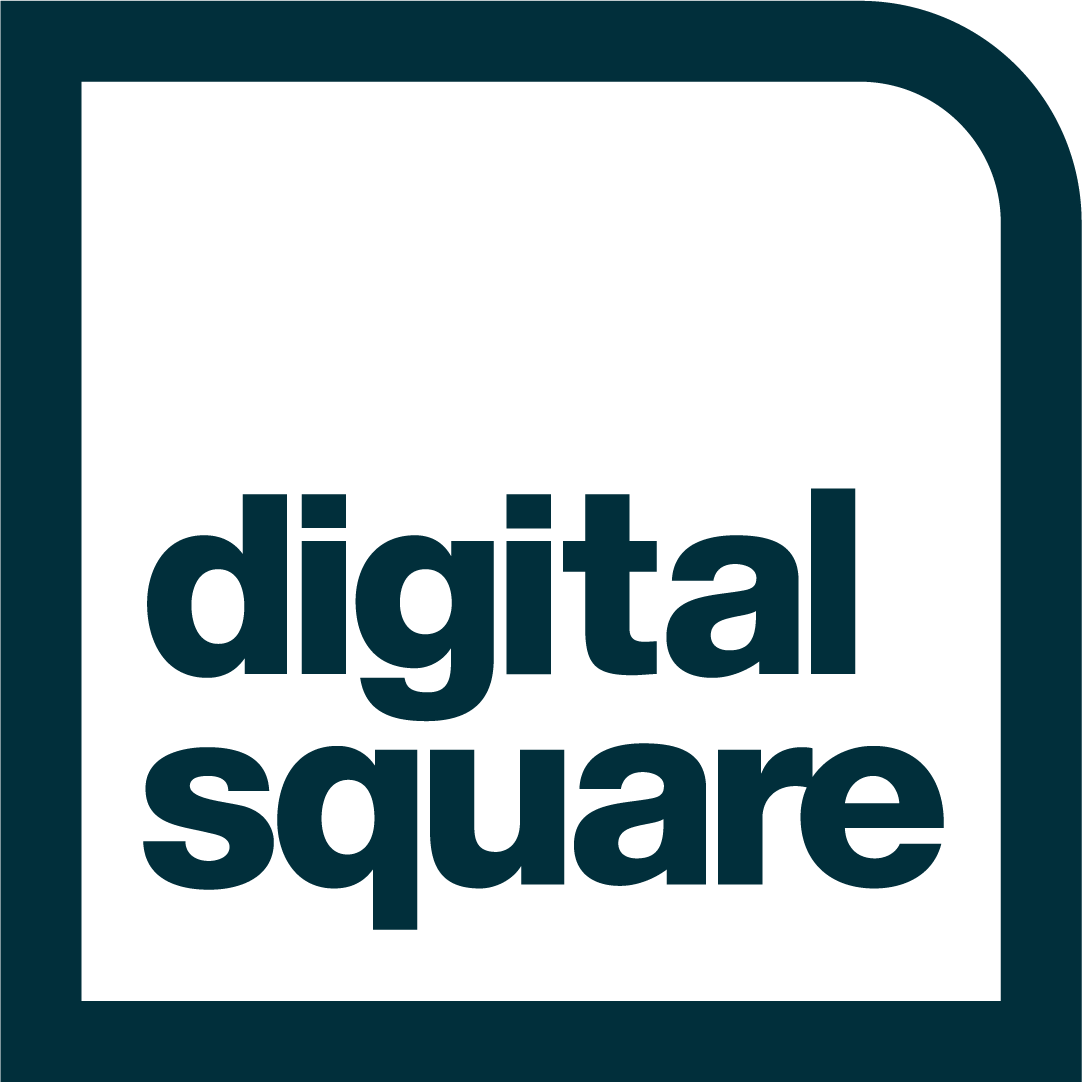 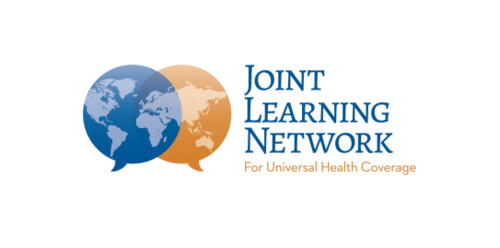 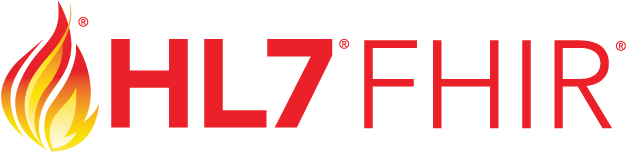 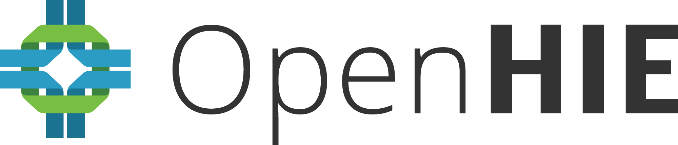 Global Good Development
Requirements Specifications
Architecture
Data Standards
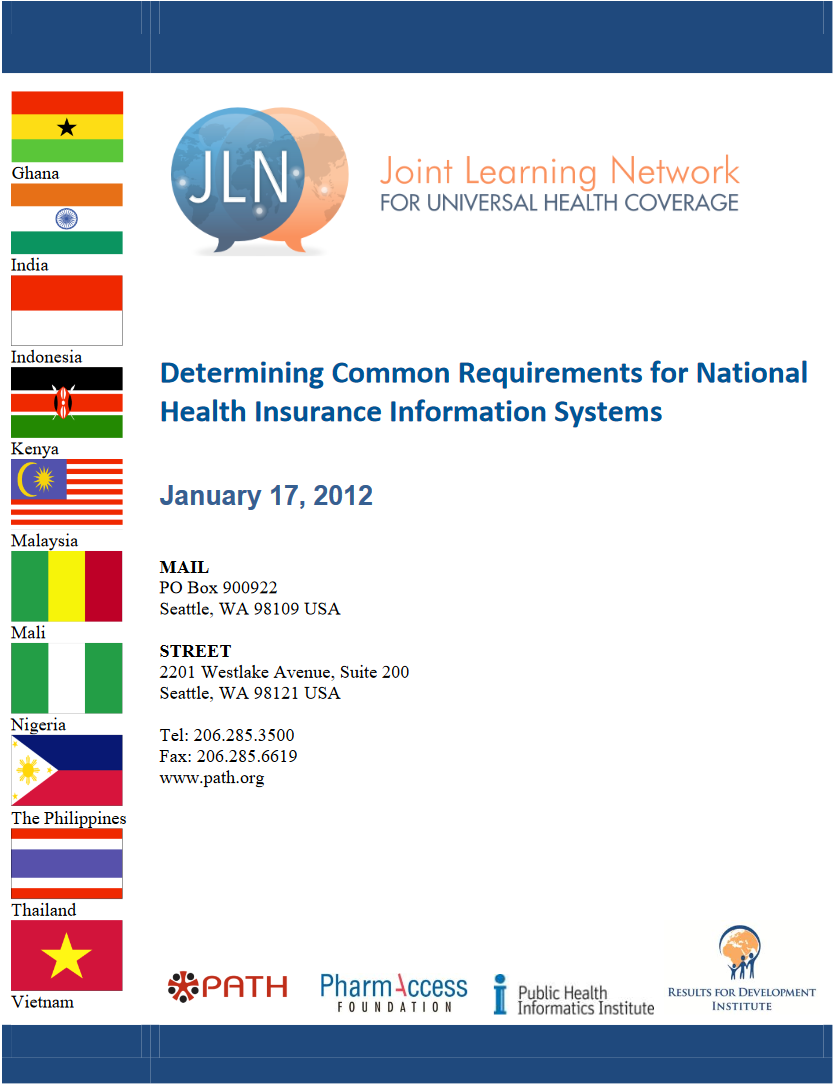 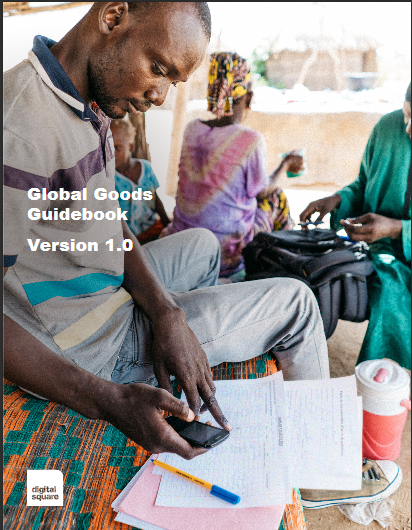 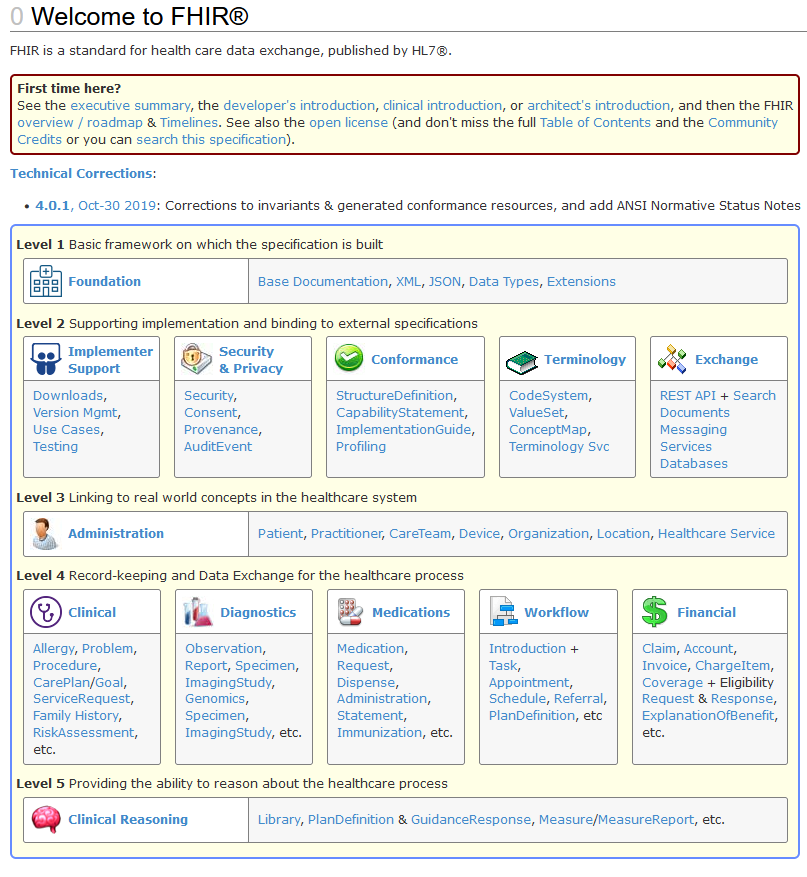 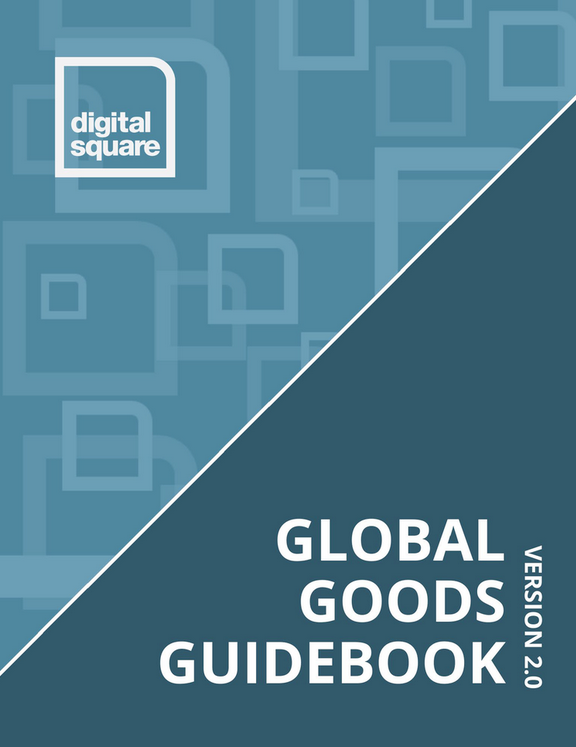 New version coming up!
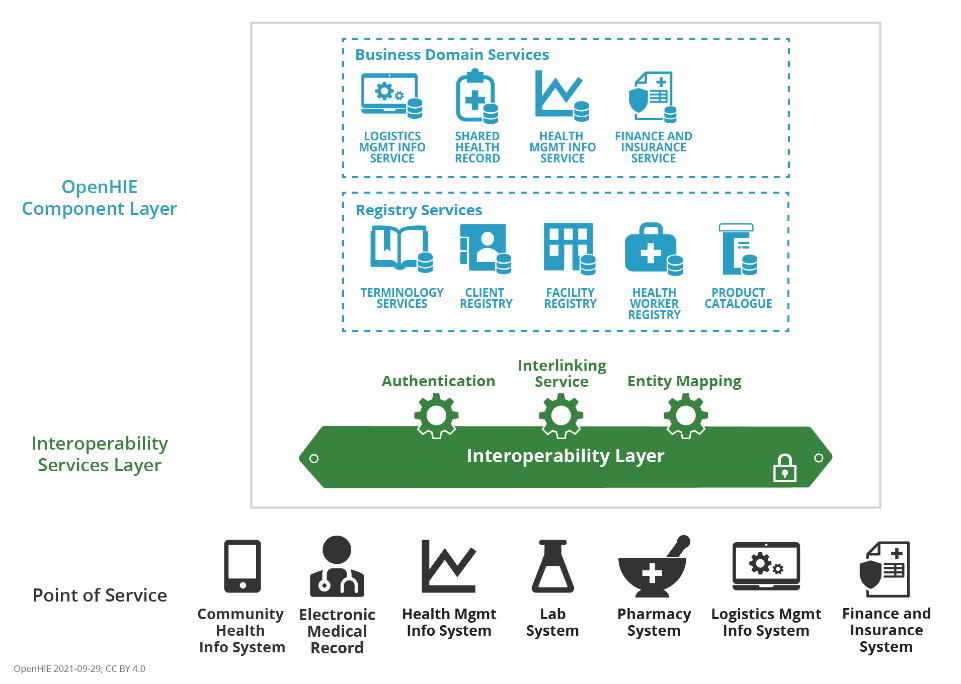 New: 
FIS Workflows
Approaching IHE
openIMIS FHIR Profile
Co-creative Funding Platform
Seite 22
2023-02-12
U Wahser: Digital Public Goods in Health @ KGU
Some of our (openIMIS) early Networks in Health
Digital Square
Joint Learning Network
OpenHIE
HL7-FHIR
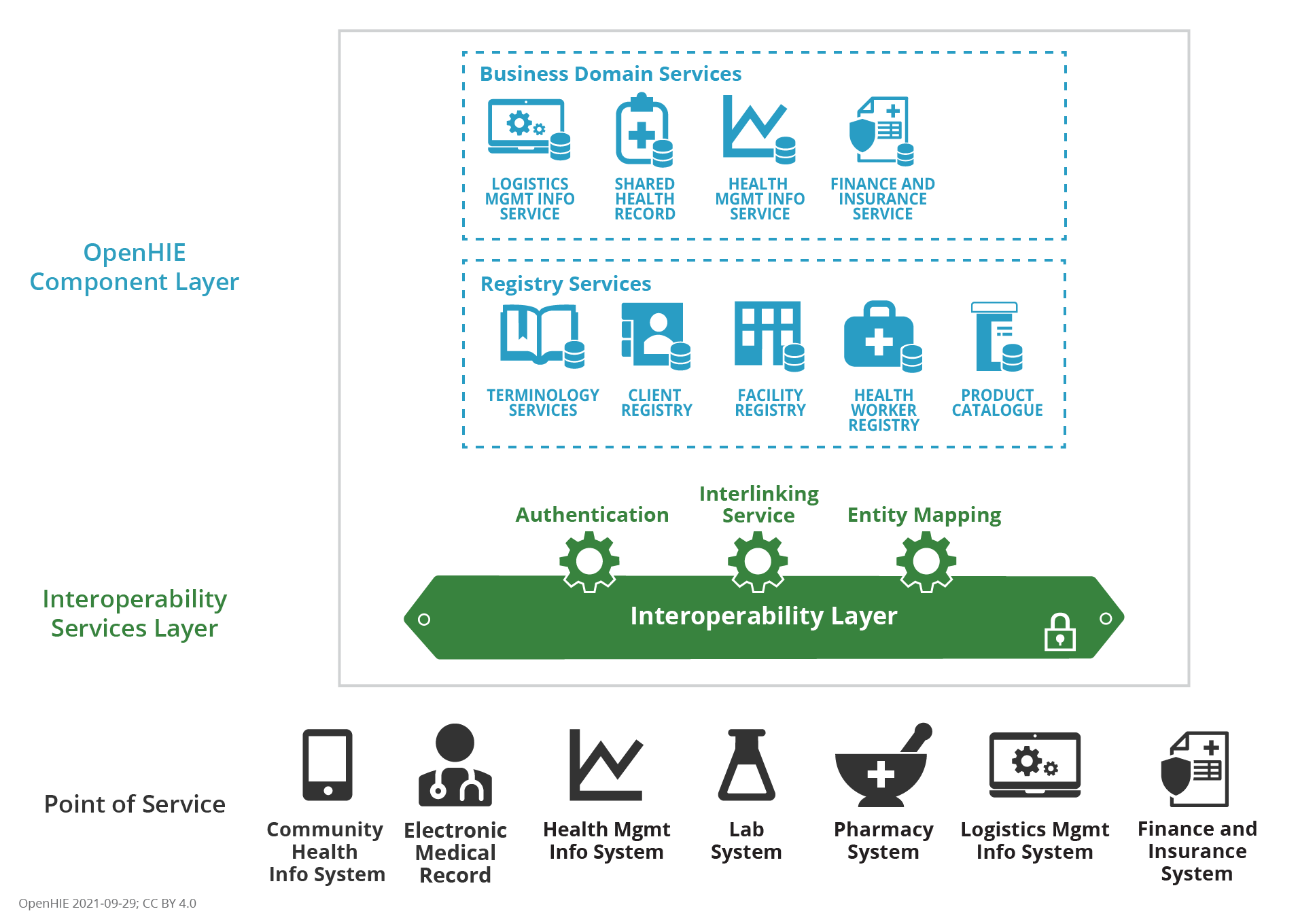 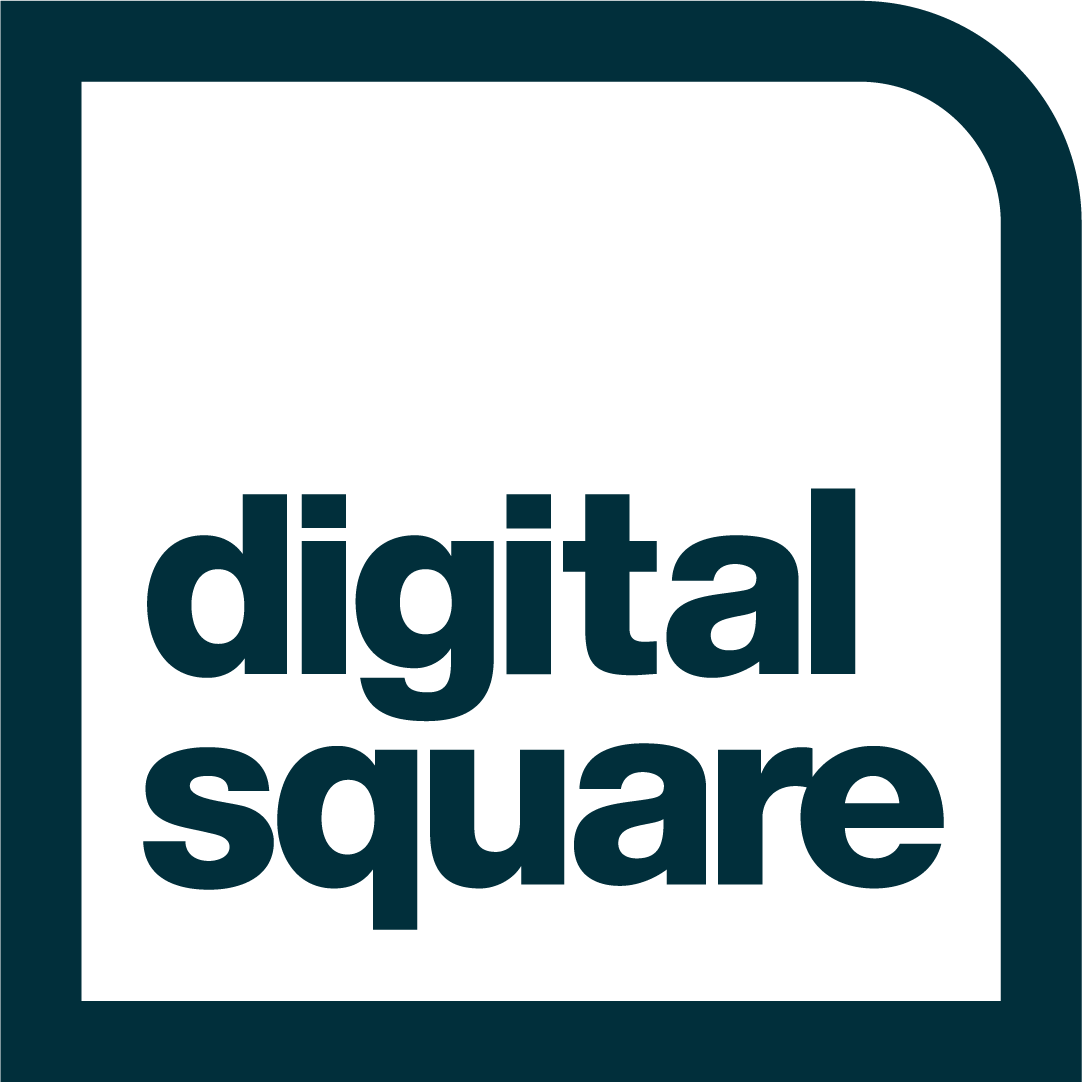 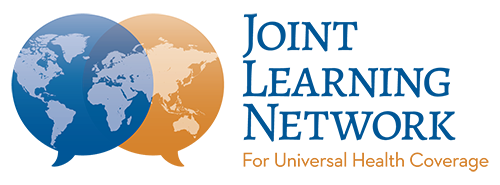 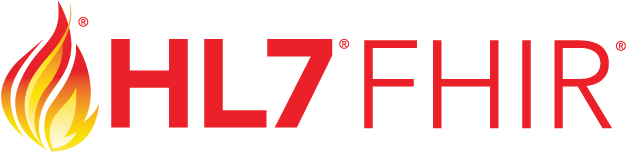 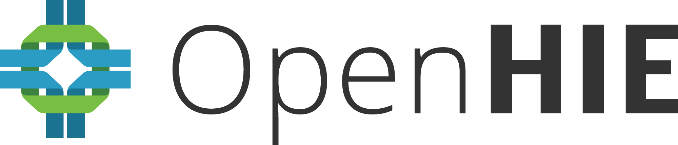 Global Good Development
Requirements Specifications
Architecture
Data Standards
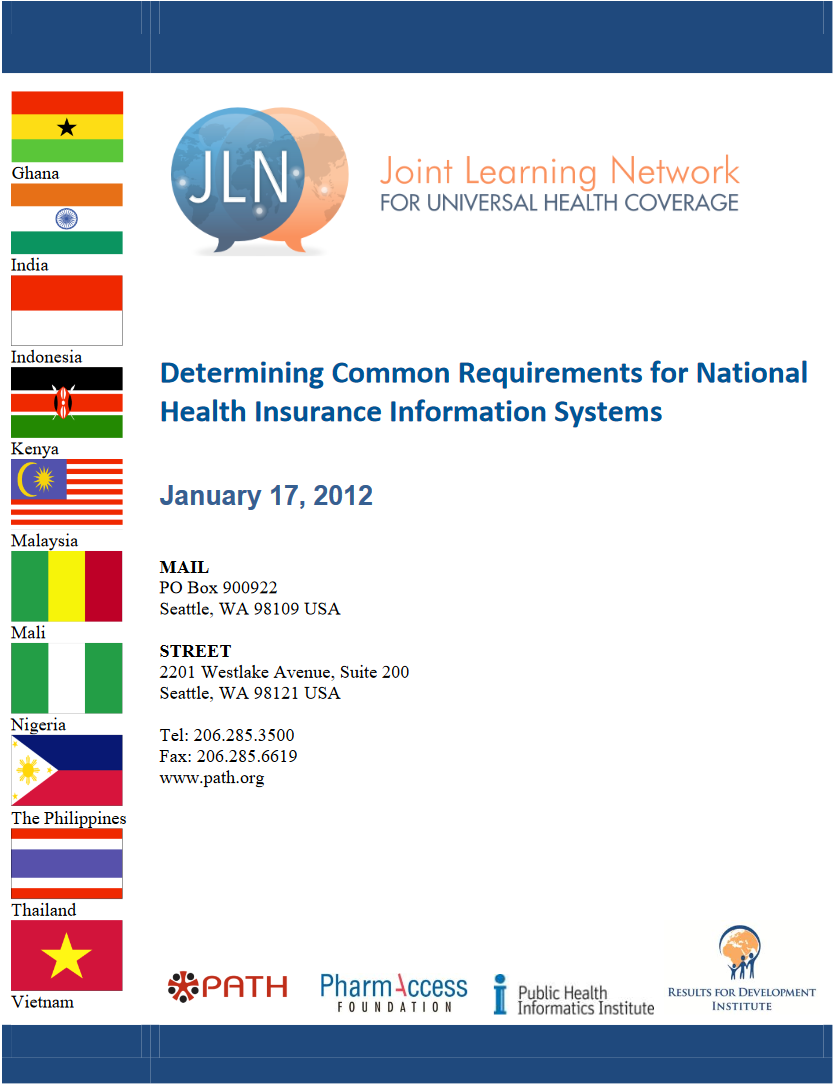 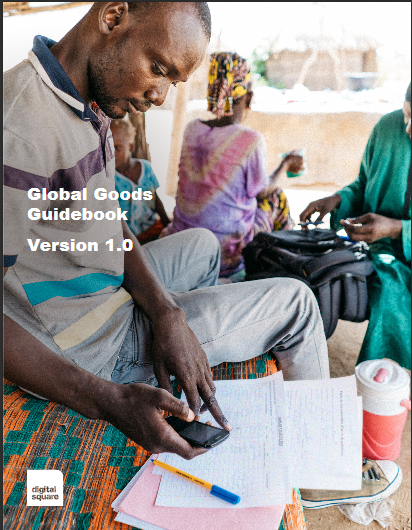 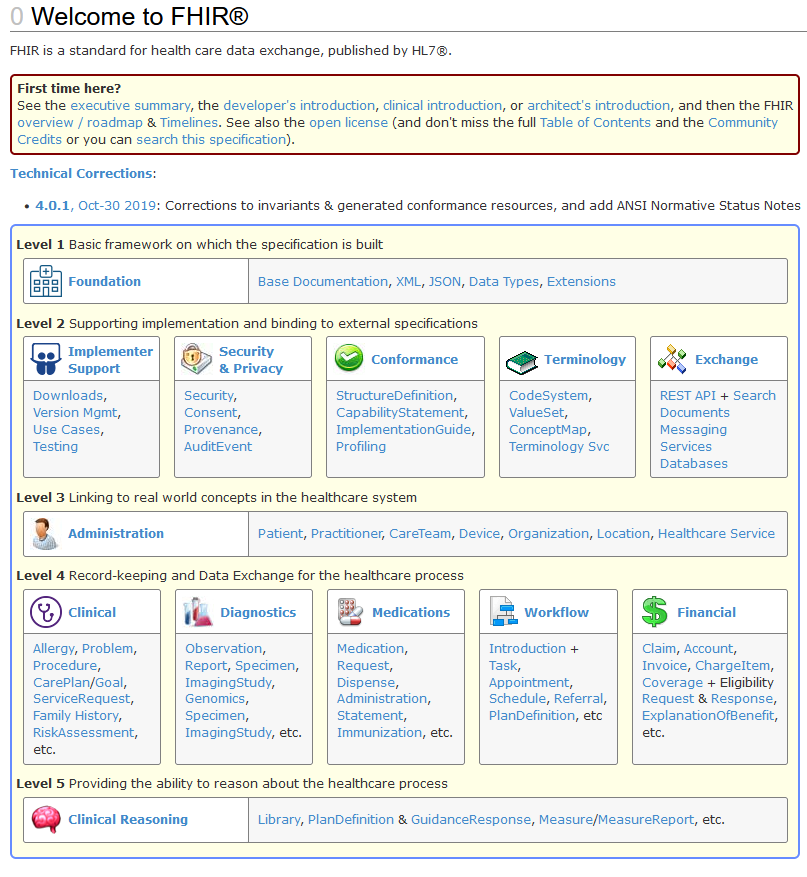 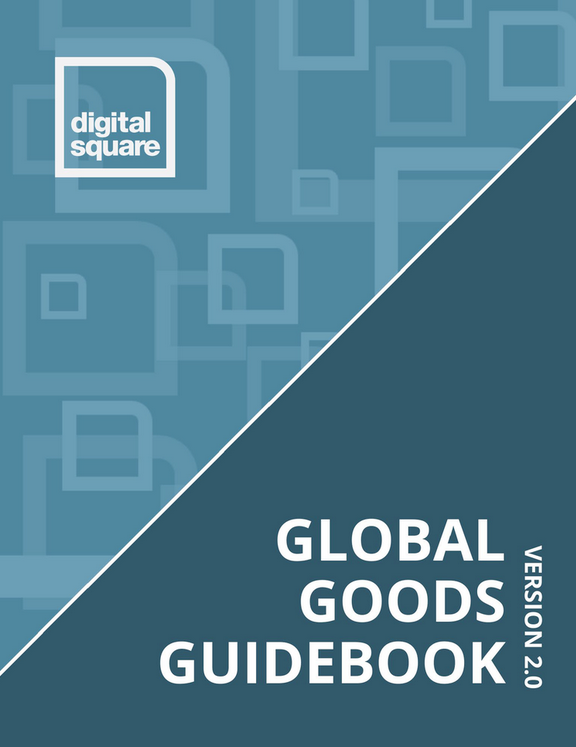 Seite 23
2023-02-12
U Wahser: Digital Public Goods in Health @ KGU
Don’t Confuse Vision and Reality
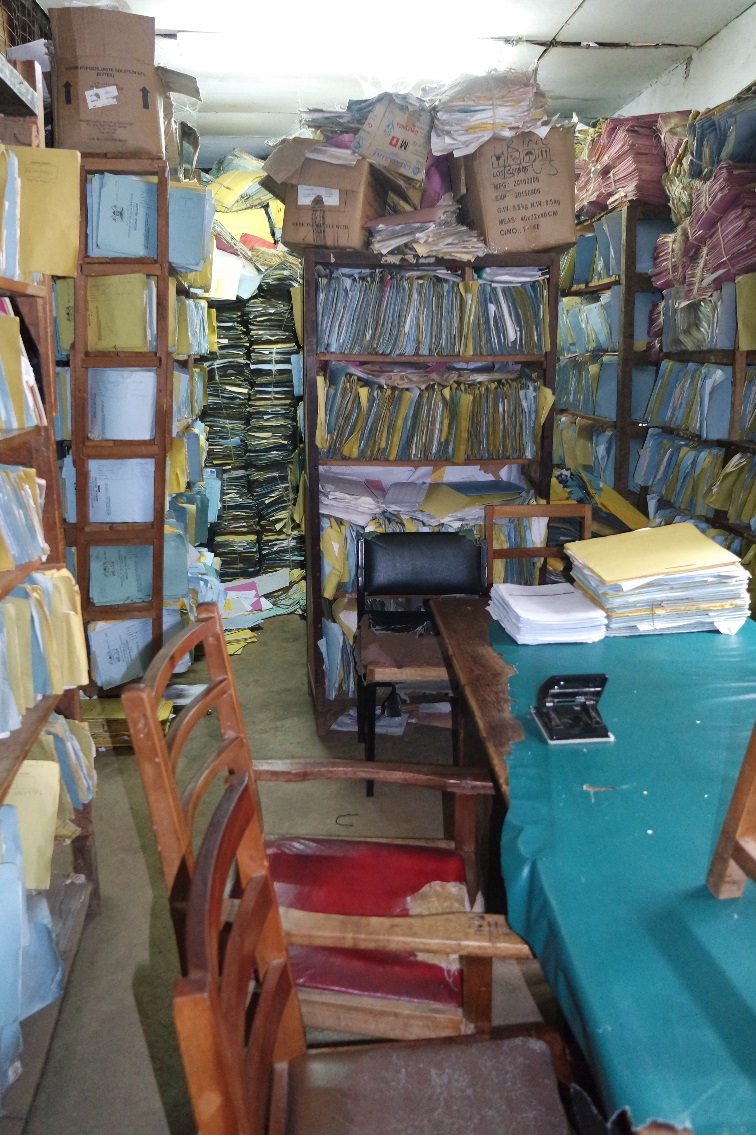 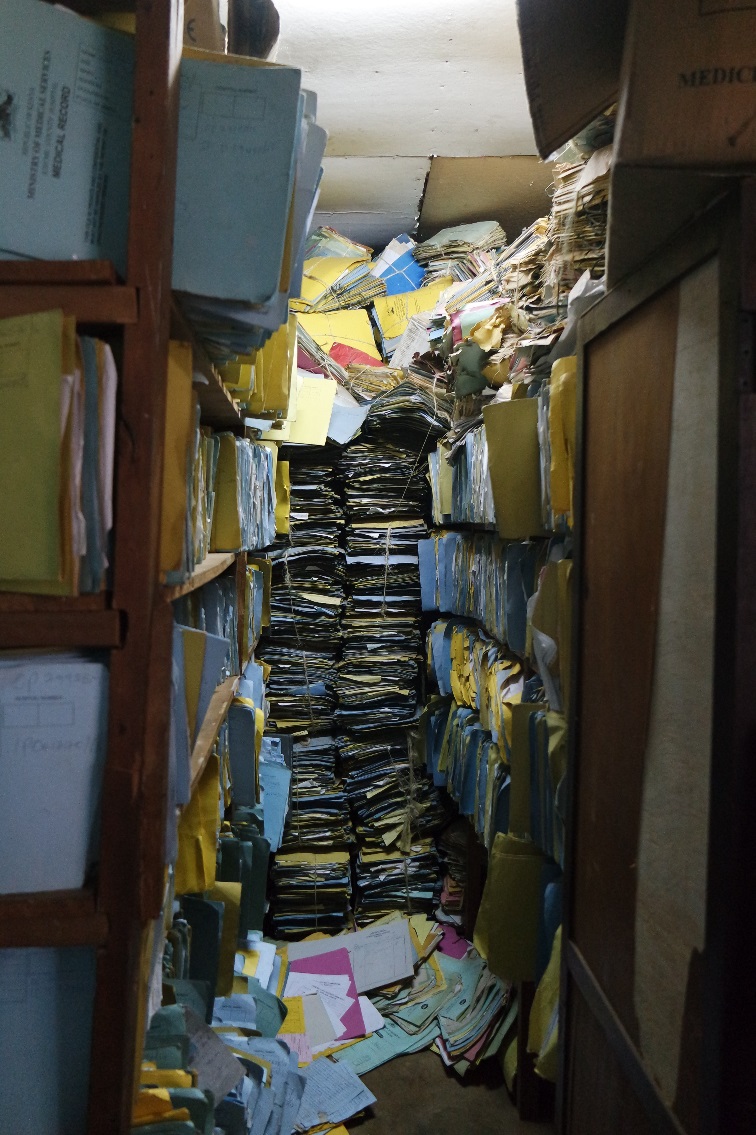 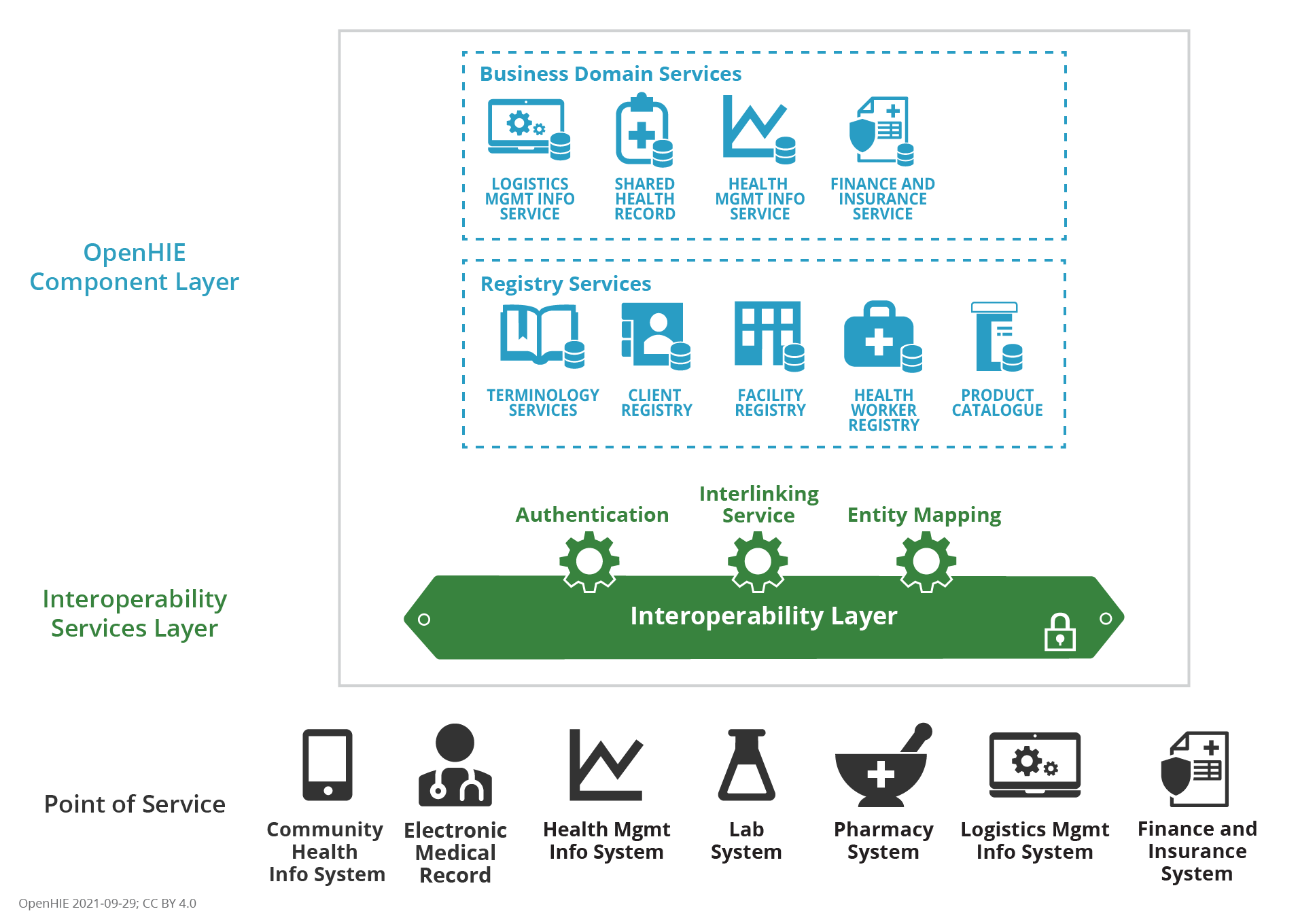 Seite 24
2023-02-12
U Wahser: Digital Public Goods in Health @ KGU
Modular Strategies vs. “If you had built a metro system 50 years ago …”
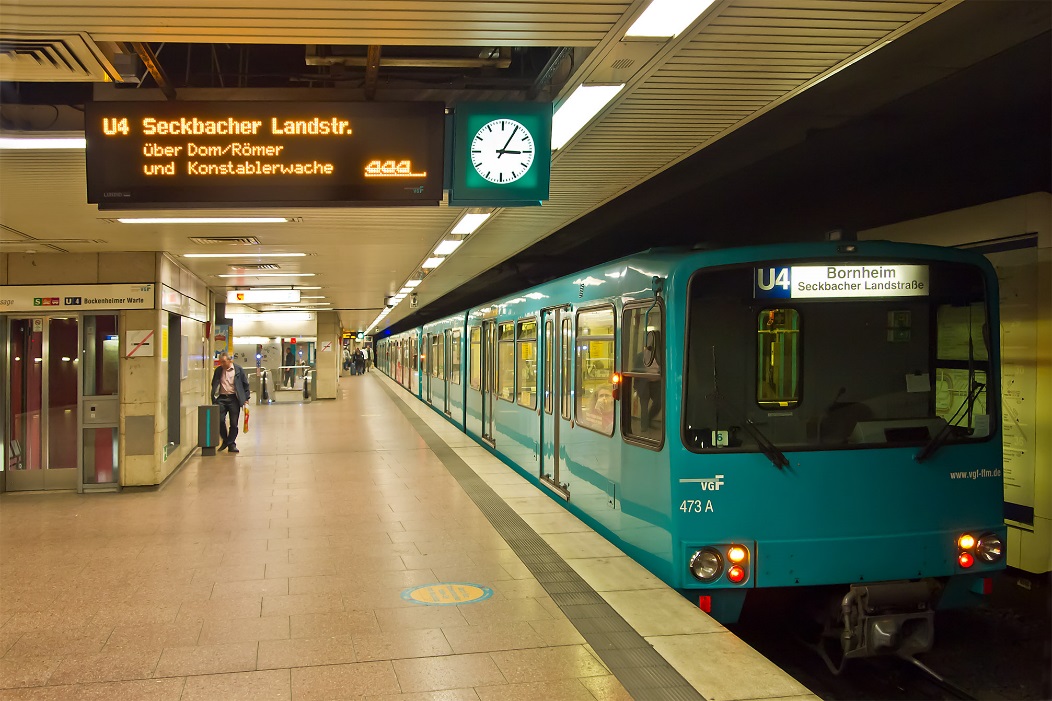 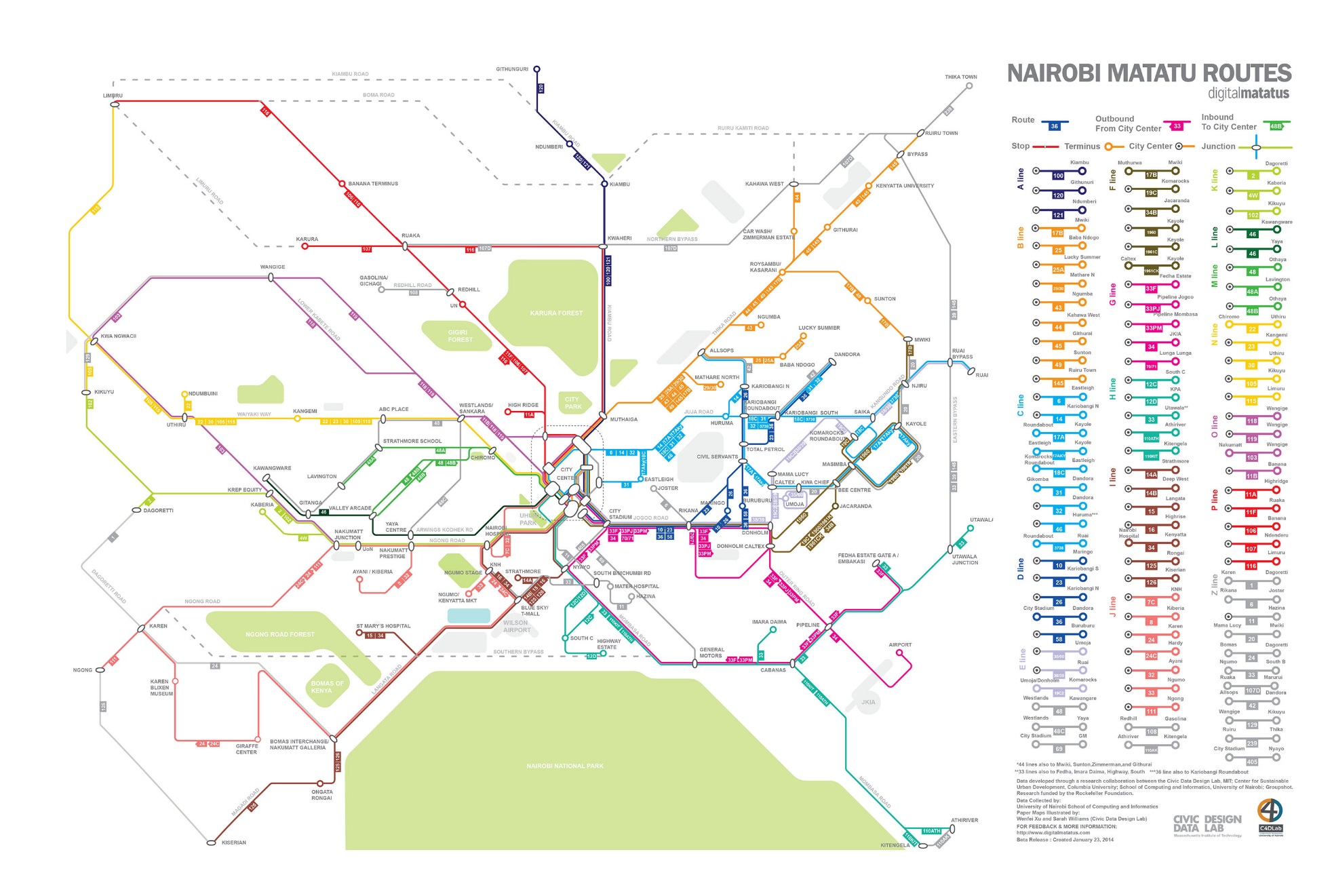 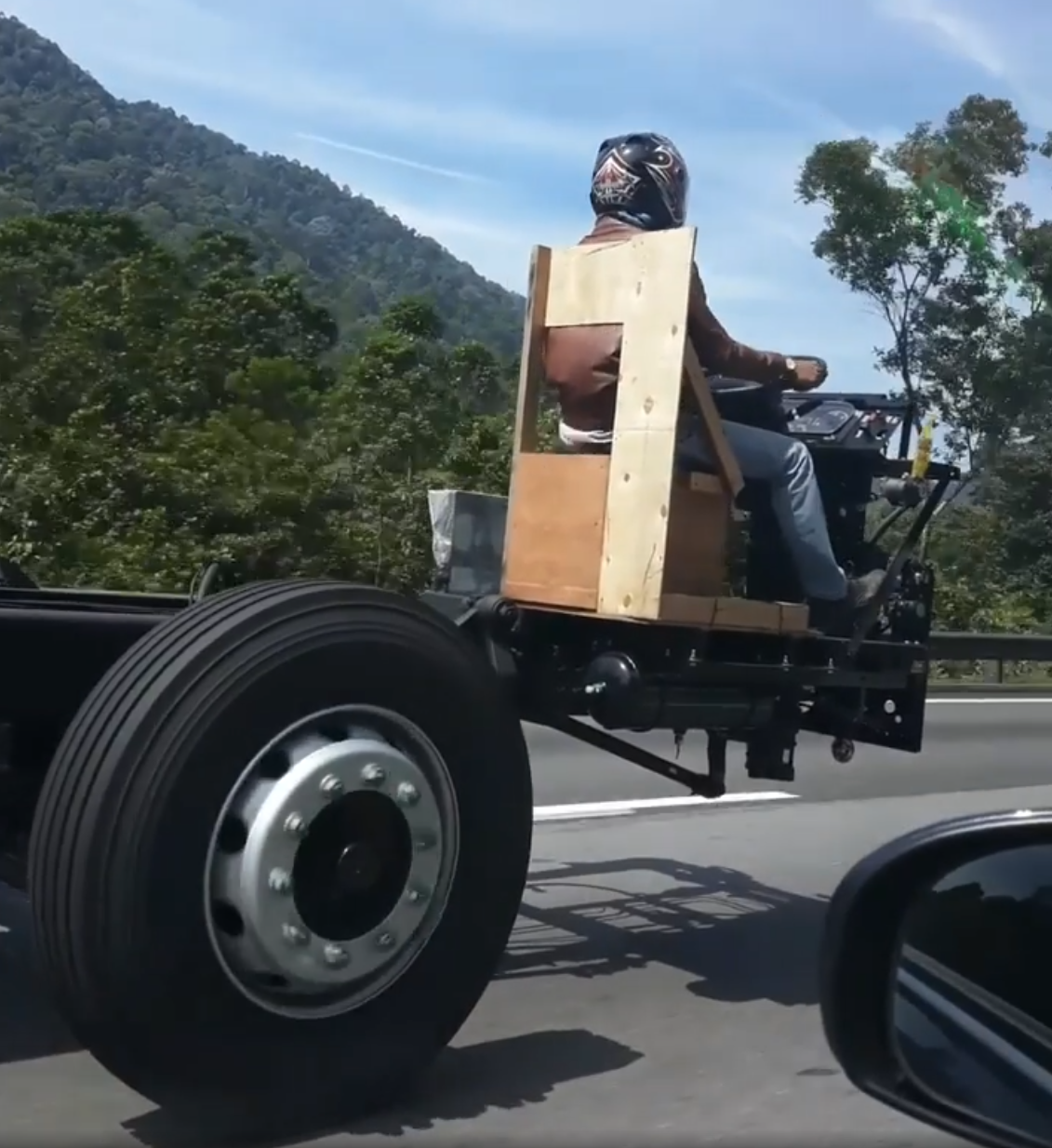 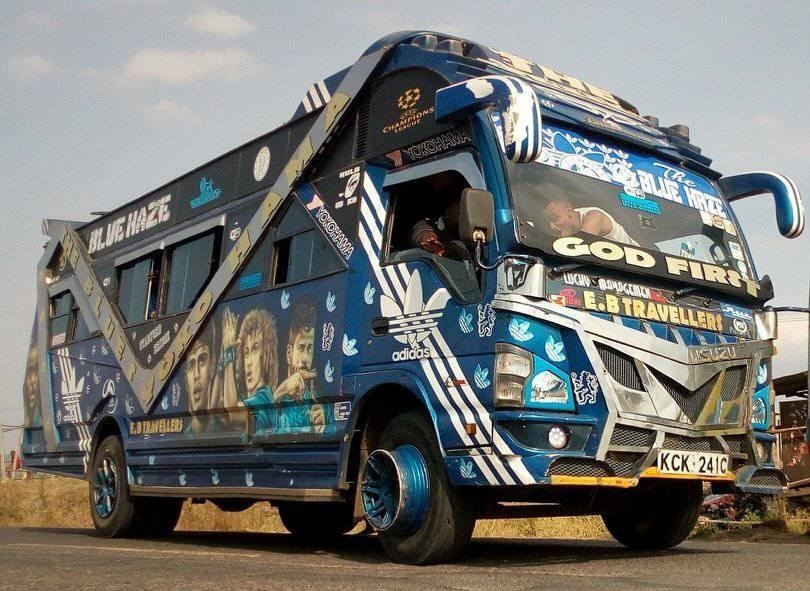 Images: Wikipedia; University of Nairobi, Facebook
Seite 25
2023-02-12
U Wahser: Digital Public Goods in Health @ KGU
Additional Standardisation Networks, also Beyond Health
Health
IHE International (proposal for health financing profile)
 
Cross-sectoral
GovStack Initiative: 
architecture blueprint for digital government services

Sector specific
Social Protection: Convergence Initiative
Payments: OpenG2P
Agriculture …
Solution Registries
WHO:
Digital Health Atlas
Digital Square:
Global Goods Guidebook
Digital Impact Alliance (DIAL): 
Catalogue of Digital Solutions
Digital Public Good Alliance:
DPG registry
UNDP:
Digital X Solution Catalogue
Inter-American Development Bank:
Toolbox
Disclaimer: the list is based on our (openIMIS) recent networking activities. It’s most likely not complete …
Seite 26
2023-02-12
U Wahser: Digital Public Goods in Health @ KGU
Making Profit with DPGs
Seite 27
2023-02-12
U Wahser: Digital Public Goods in Health @ KGU
Distinct Digital Playgrounds
Local Providers
Global Big Tech
Politics
Start Ups
NGOs
Academia
Digital Public Goods
2023-02-12
U Wahser: Digital Public Goods in Health @ KGU
Linking Distinct Playgrounds
Local Providers
Global Big Tech
Politics
Digital Public Goods
Start Ups
NGOs
Academia
2023-02-12
U Wahser: Digital Public Goods in Health @ KGU
Adapted Value Chain for Digital Global Goods
Community Management
Fundraising
SupportProcesses
Margin
Capacity Building & Service
Networking, Advocacy & Public Relations
Technical Platforms
Operation
Development
Implementation
Impact
Core Processes
So, where is the margin coming from, then?
Seite 30
2023-02-12
U Wahser: Digital Public Goods in Health @ KGU
Next Big Thing: Sustainable Business Models for DPGs
Country IMIS
OpenIMIS
DHIS2
Python
JS
SQL
Open up business opportunities in countries through DPGs
Identify sustainable business models for the global community
Seite 31
2023-02-12
U Wahser: Digital Public Goods in Health @ KGU
The openIMIS Initiative
An Example for a DPG Community
Seite 32
2023-02-12
U Wahser: Digital Public Goods in Health @ KGU
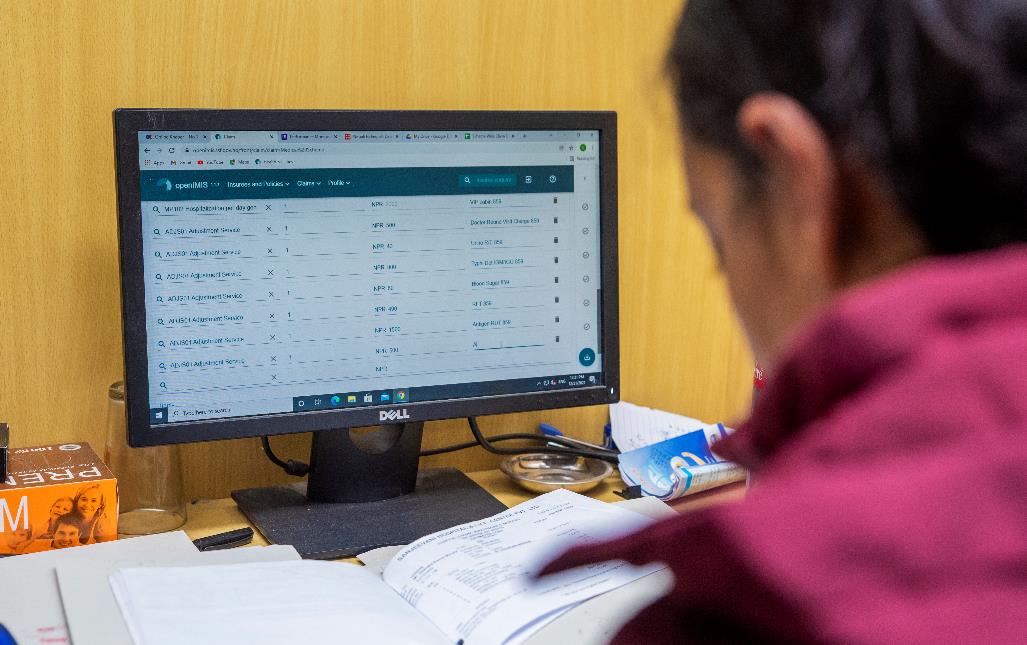 What is openIMIS?
DPG
openIMIS is an
open source software for manging social protection processes. It helps digitzing the link between beneficiaries, providers and payers of benefits.
It is supported by a
community of developers, users and implementers
With the joint mission to
Increase and improve universal health coverage (UHC) and universal social protection (USP)
Global Good
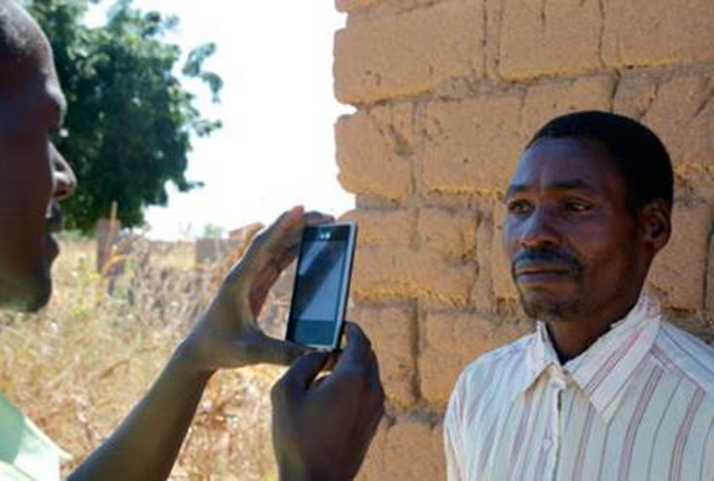 33
2023-02-12
U Wahser: Digital Public Goods in Health @ KGU
Where is openIMIS Used?
9 countries 
11 health + 2 social protection schemes
10+ Mio beneficiaries
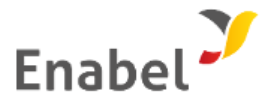 Chad
Mauritania
Niger
Sudan
Senegal
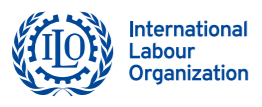 Djibouti
The Gambia
Burkina Faso
Nigeria
Pakistan
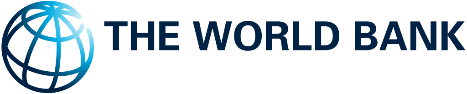 Sierra Leone
Ethiopia
Nepal
Uganda
Kenya
Cameroon
Bangladesh
Rwanda
Myanmar
Tanzania
Laos
DR Congo
Malawi
Ongoing Implementations
Interest expressed
34
2023-02-12
U Wahser: Digital Public Goods in Health @ KGU
openIMIS Workflows
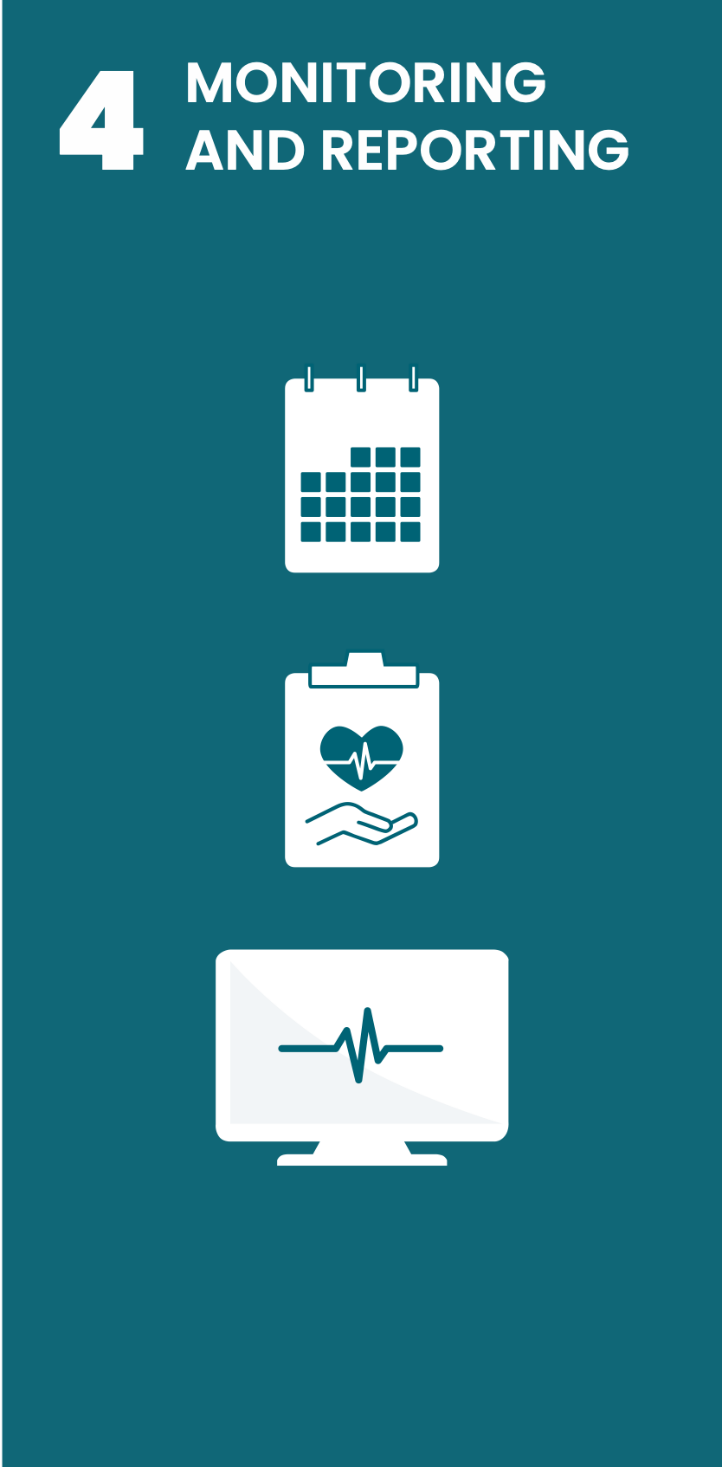 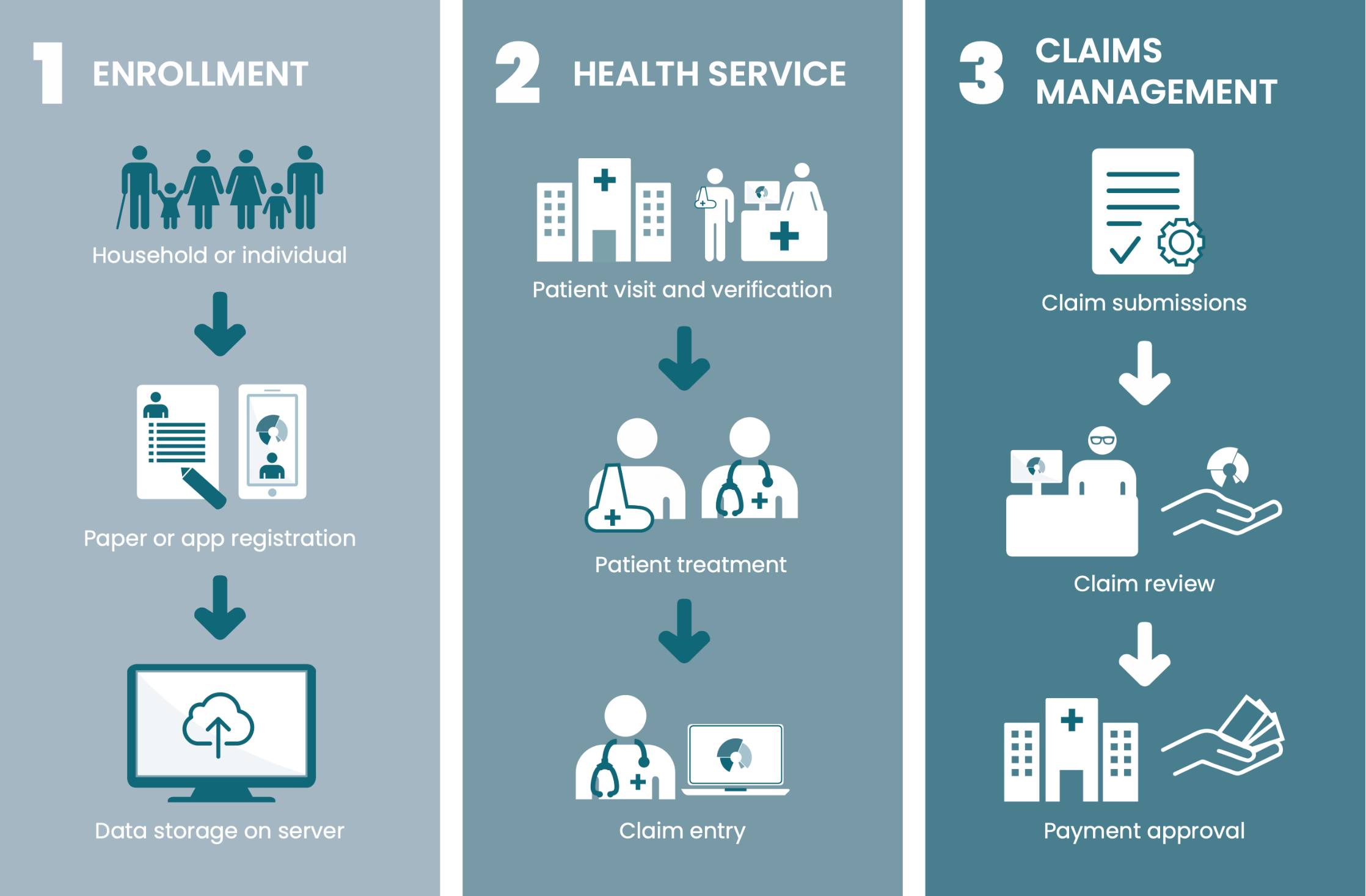 REIMBURSMENT
Submit service details
Review service details
Calculate capitation, payment amount
Record service details
35
2023-02-12
U Wahser: Digital Public Goods in Health @ KGU
openIMIS Modules & Functionalities
Beneficiary Management
Contract Management
Product Management
Premium Management
Claim Management
Accounting
Provider Management
insuree/family
contract
product
contributions
medical pricelist
claim
invoice
insuree batch
policy
medical
payer
health facility
claim batch
payment
policy holder
contribution plan
policy notification
claim AI
Technical Administration
authentication
user & roles
GEO location
Interoperability
FHIR 3
FHIR 4
ETL (DHIS2)
+ mobile apps
Customization
language packs
calculations
Core
reports
AI services
tools, home, …
36
2023-02-12
U Wahser: Digital Public Goods in Health @ KGU
Timeline
Toumai (French-speaking) community; 
Formal Sector support;
AI for claims;
Registered Digital Public Good
2021
openIMIS Master Version
2017
Social Protection:
CORE-MIS Merger
with Worldbank
2023
Modular architecture transformation
Community building
2019
openIMIS Initiative
 established by 
Swiss & German 
Development Cooperation 
(SDC + BMZ) 
2016
Cash Transfer &
Accident Insurance ;
Catalytic Implementation Fund
2020
openIMIS Community established
2018
100% OS stack
Payment layer
Stakeholder Committee established
2022
Evolution of product & initiative
Country implementations
2012
IMIS for 
Tanzania Community Health Fund
2023
Pilots in Burkina Faso,  Nigeria (ILO)
2021
Mauritania, Niger, Zanzibar (Enable);
Employment Injury Insurance in Nepal
2022
CIF supported 
scale-up in Cameroon; Employment Injury Insurance in Bangladesh
2014
IMIS for Social Health Insurance in Nepal
2020
CashTransfer in The Gambia
2018
Pilots in DRC, Chad
2017
openIMIS in Tanzania, Cameroon, Nepal
2013
IMIS for Cameroon
37
2023-02-12
U Wahser: Digital Public Goods in Health @ KGU
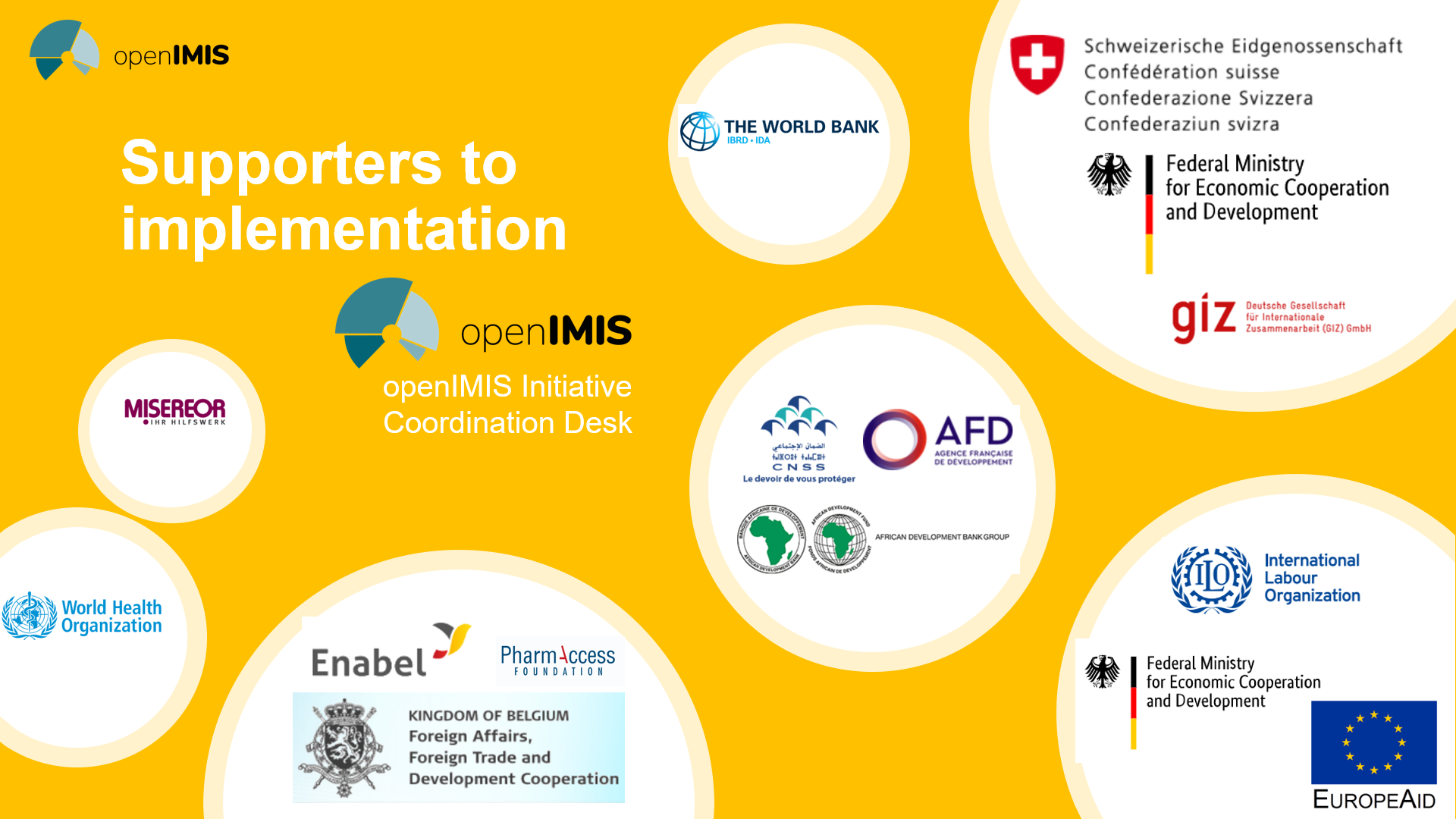 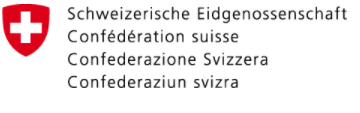 Supporters to implementation
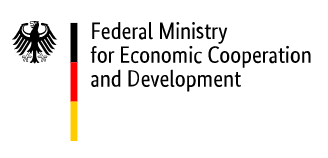 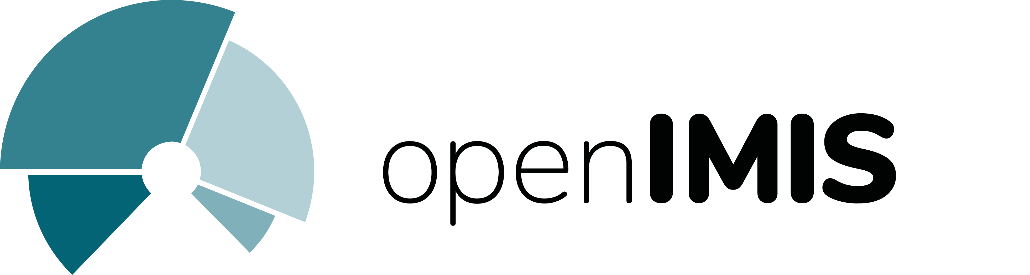 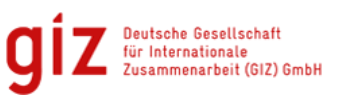 openIMIS Initiative Coordination Desk
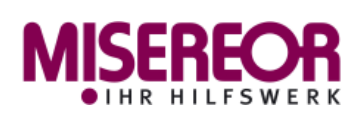 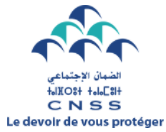 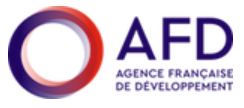 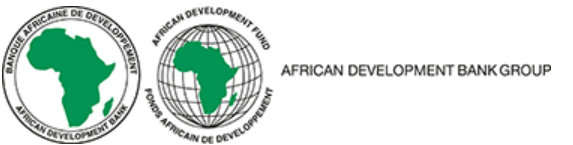 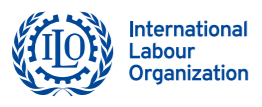 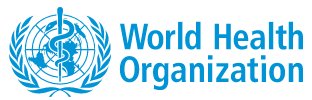 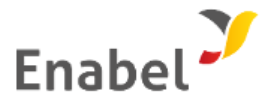 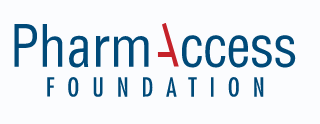 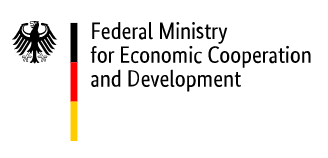 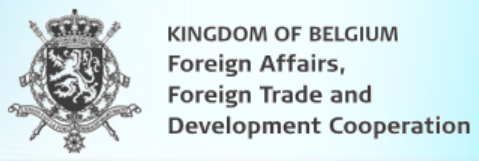 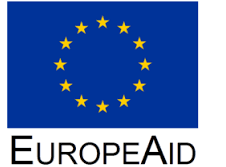 38
2023-02-12
U Wahser: Digital Public Goods in Health @ KGU
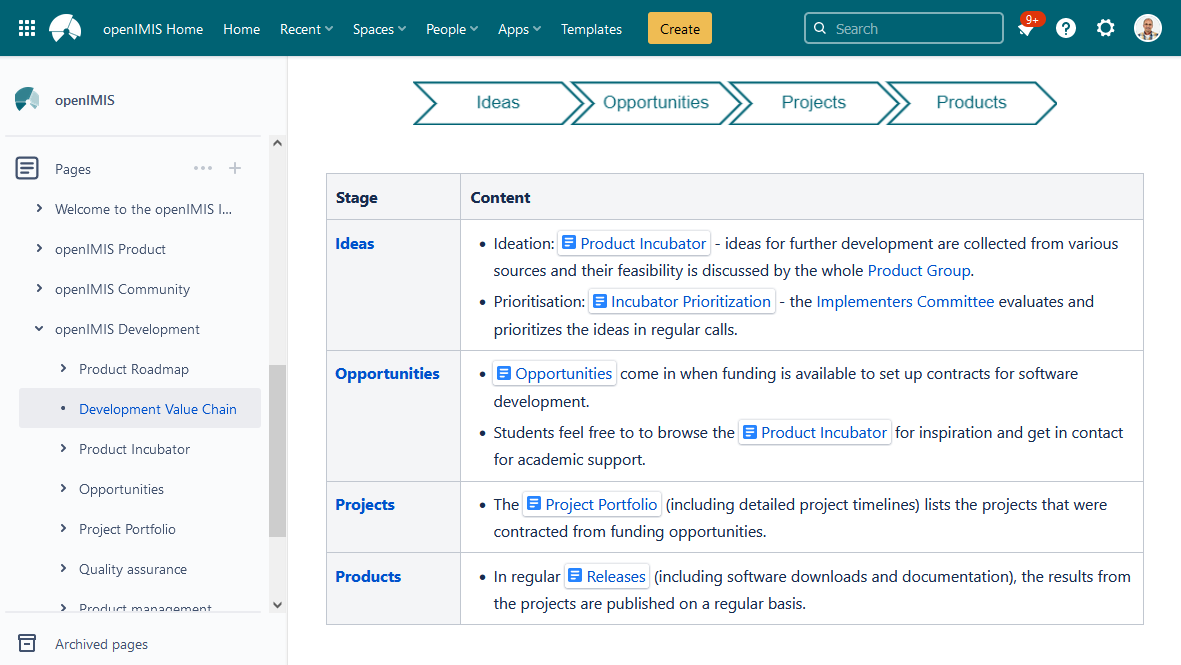 Open & Public
Value Chain
https://openimis.atlassian.net/wiki/spaces/OP/pages/3407904769/Development+Value+Chain
39
2023-02-12
U Wahser: Digital Public Goods in Health @ KGU
Developers Committee (2022)
SwissTPH
PCS
Possible H
Exact
GIZ S2HS (NP)
GIZ (DE)
BlueSquare
funded
SolDevelo
unfunded
HISP (IN)
Healthix
2M Corp
MTCC
SecurityOne
2012
2013
2014
2015
2016
2017
2018
2019
2020
2022
2021
40
2023-02-12
U Wahser: Digital Public Goods in Health @ KGU
Additional Developers & Implementers
From countries implementing or piloting openIMIS
E.g. Nepal, Tanzania, Djibouti, Gambia, Zanzibar, Cameron, Ethiopia
Student projects
Database migration to PostgreSQL
Upgrade FHIR STU3 to FHIR R4
Mars Software Lab
AEHIN DRG Data-Thon
Google Summer of Code (next year ;-) )
New Tenders
Open tenders, Payment Layer Project
41
2023-02-12
U Wahser: Digital Public Goods in Health @ KGU
openIMIS Interoperability Options
OpenHIE / FHIR
Sormas
Convergence Initiative
openIMIS
BAHMNI
DHIS2
GovStack
OpenHIM
Odoo
OpenELIS
openG2P
openCRVS
OpenMRS
Mosip
MIFOS
MojaLoop
OpenMRS
native code
in production
production ready
existing standard
emerging standard
proof of concept
potential candidate
42
2023-02-12
U Wahser: Digital Public Goods in Health @ KGU
Co-Ordination: Calls and Events
Weekly calls (Thursdays)
Daily business, troubleshooting
Minutes
Gumzo ya mwezi = Monthly calls (1st Monday every month)
Project progress
Minutes
Ad-Hoc calls & Developer Deep Dives
Events
Open & Public
43
2023-02-12
U Wahser: Digital Public Goods in Health @ KGU
Community Tools
Open & Public
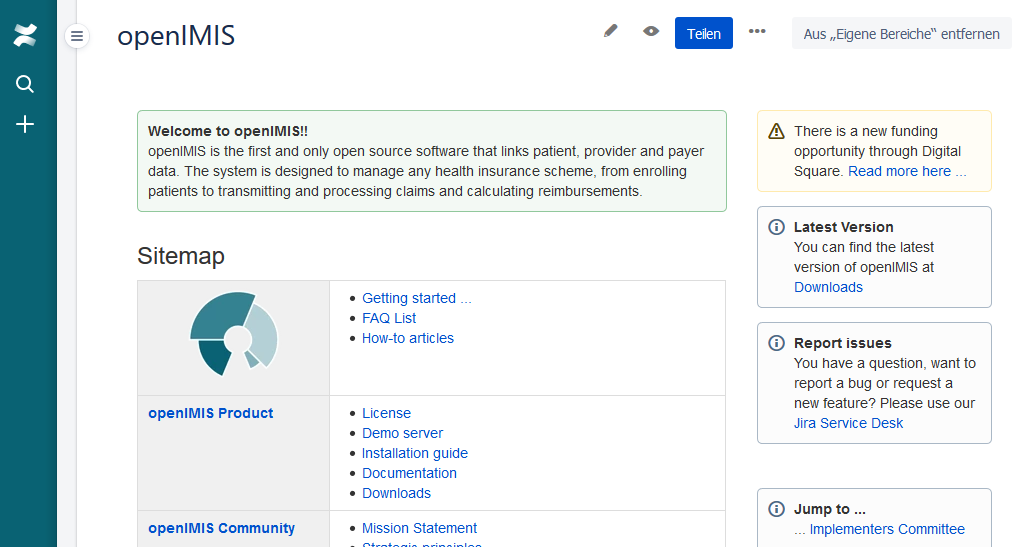 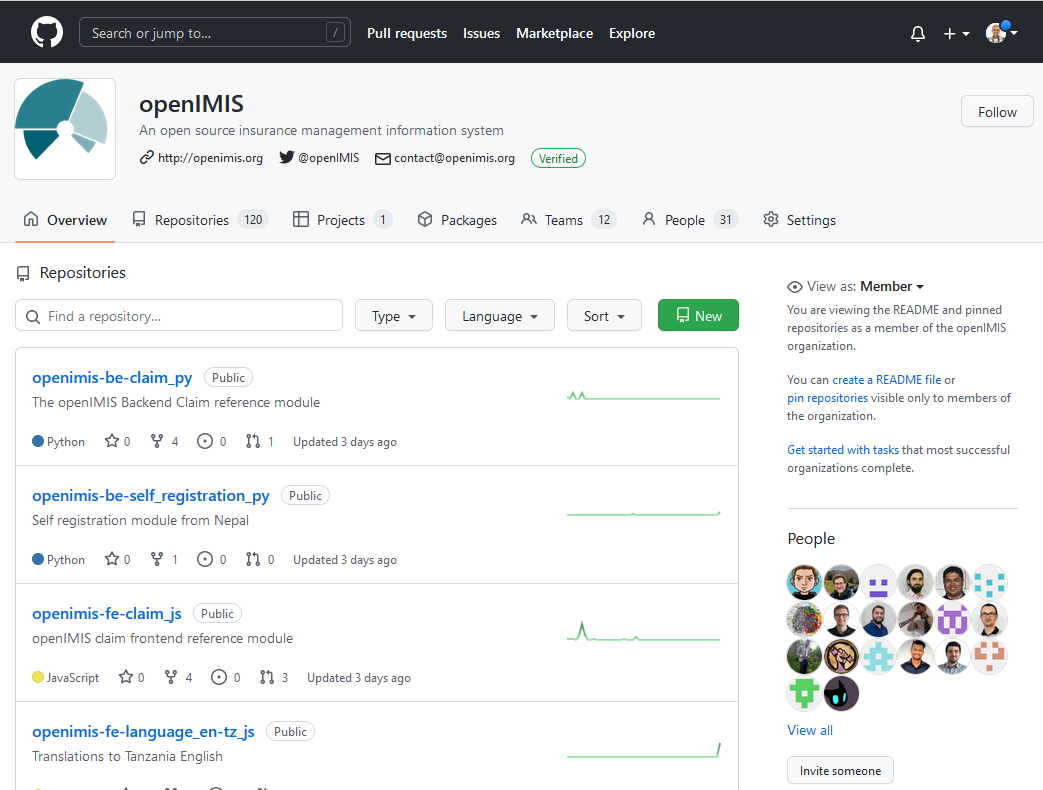 Homepage
Wiki
Forum
Document Share
Chatgroup
Service Desk 
Issue Tracker
Code repository
Internationalization
Demo Server
Documentation
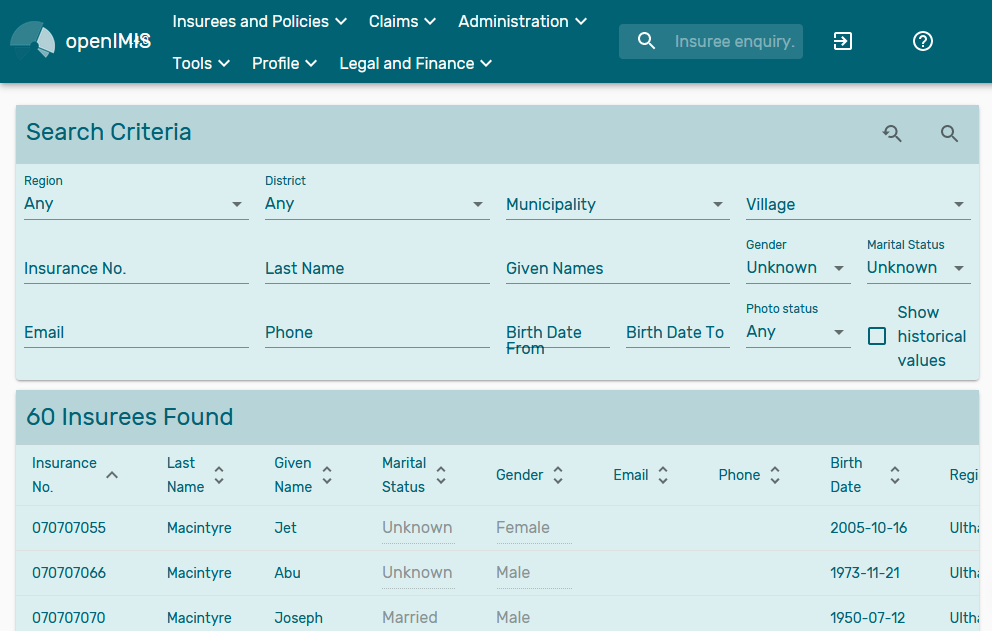 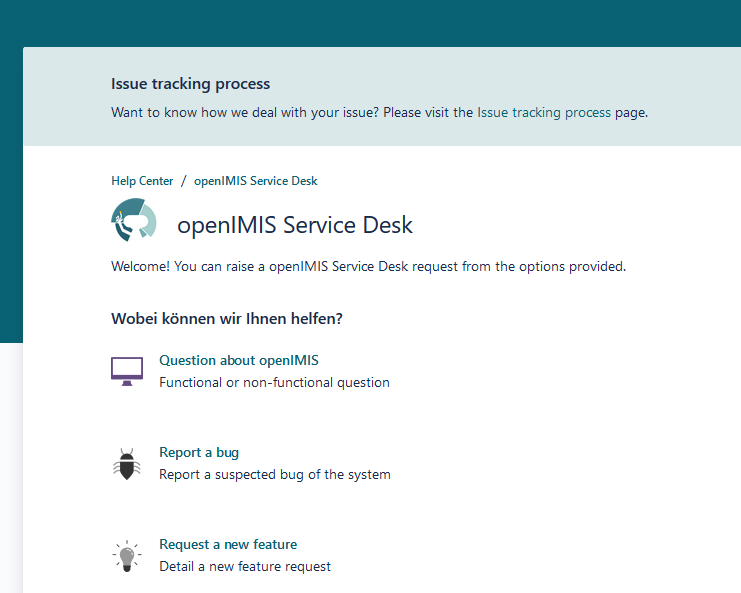 44
2023-02-12
U Wahser: Digital Public Goods in Health @ KGU
Licenses
Software: GNU Affero General Public License, Version 3.
Non-Software: Creative Commons

copy-left:
when publishing modified products …
… it must be under the same license
45
2023-02-12
U Wahser: Digital Public Goods in Health @ KGU
Thank you!
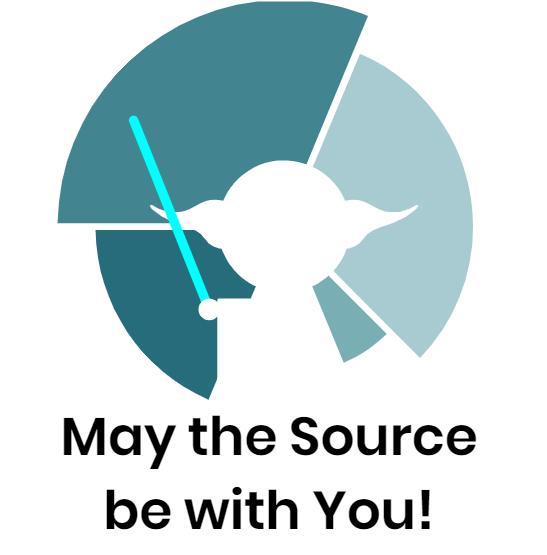 46
2023-02-12
U Wahser: Digital Public Goods in Health @ KGU
Colour scheme
0
0
0
255
255
255
79
75
76
169
167
168
Dark 1
Light 1
Dark 2
Light 2
200
15
15
248
233
70
0
99
116
128
176
185
244
174
43
164
160
208
Accent 1
Accent 2
Accent 3
Accent 4
Accent 5
Accent 6
47
2023-02-12
U Wahser: Digital Public Goods in Health @ KGU